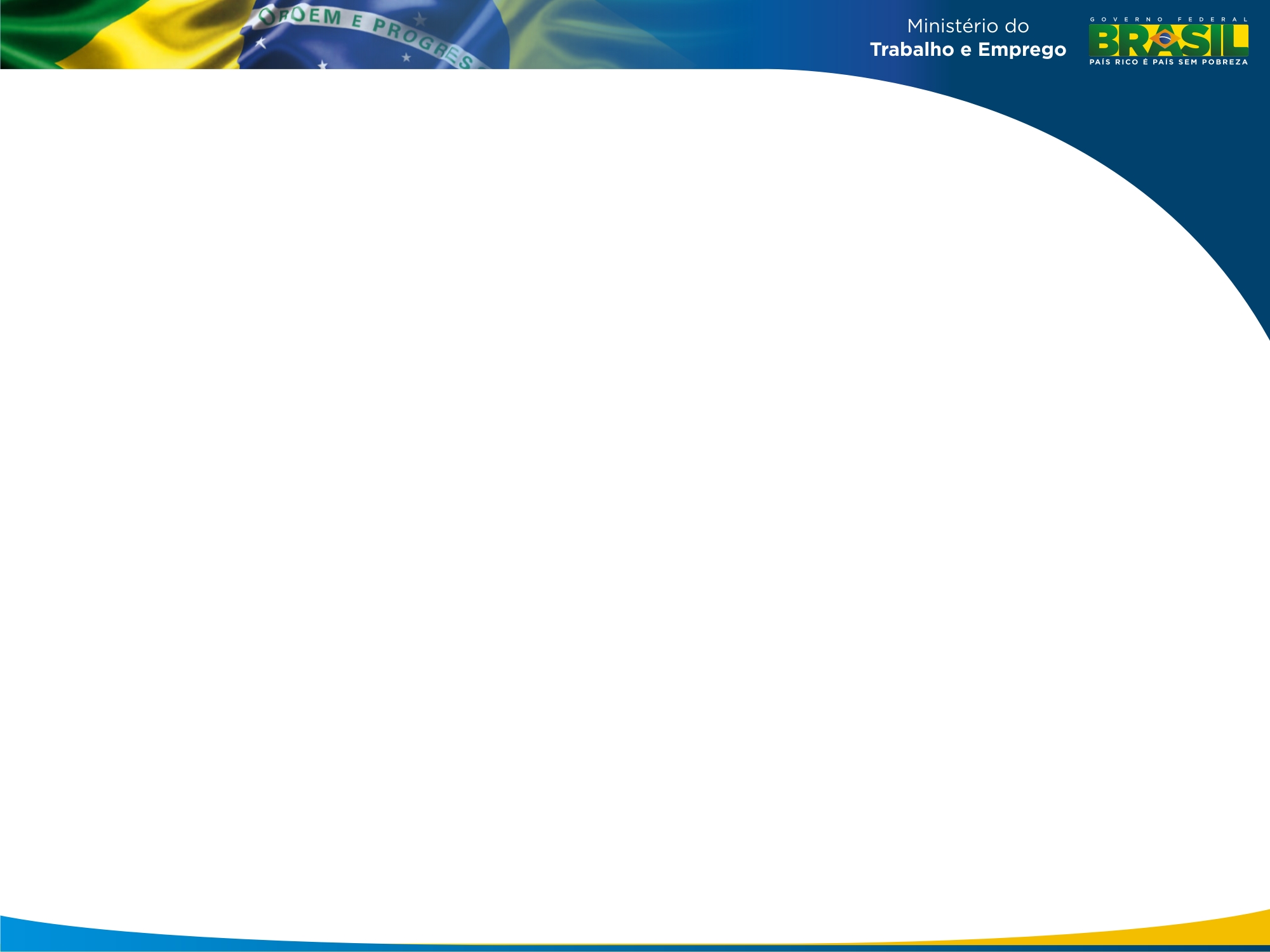 A ELABORAÇÃO E A IMPLANTAÇÃO DA PORTARIA 1.078/2014
Luiz Carlos Lumbreras Rocha
SRTE/RJ
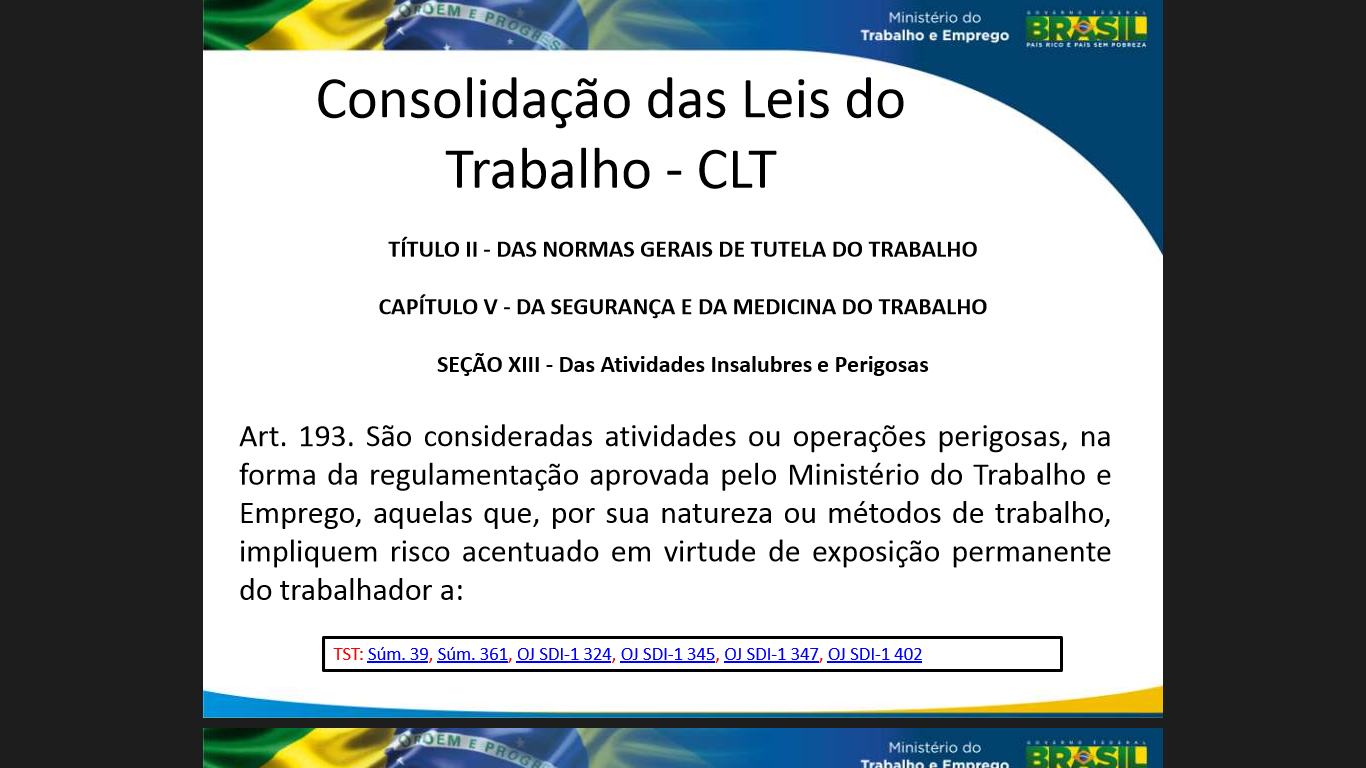 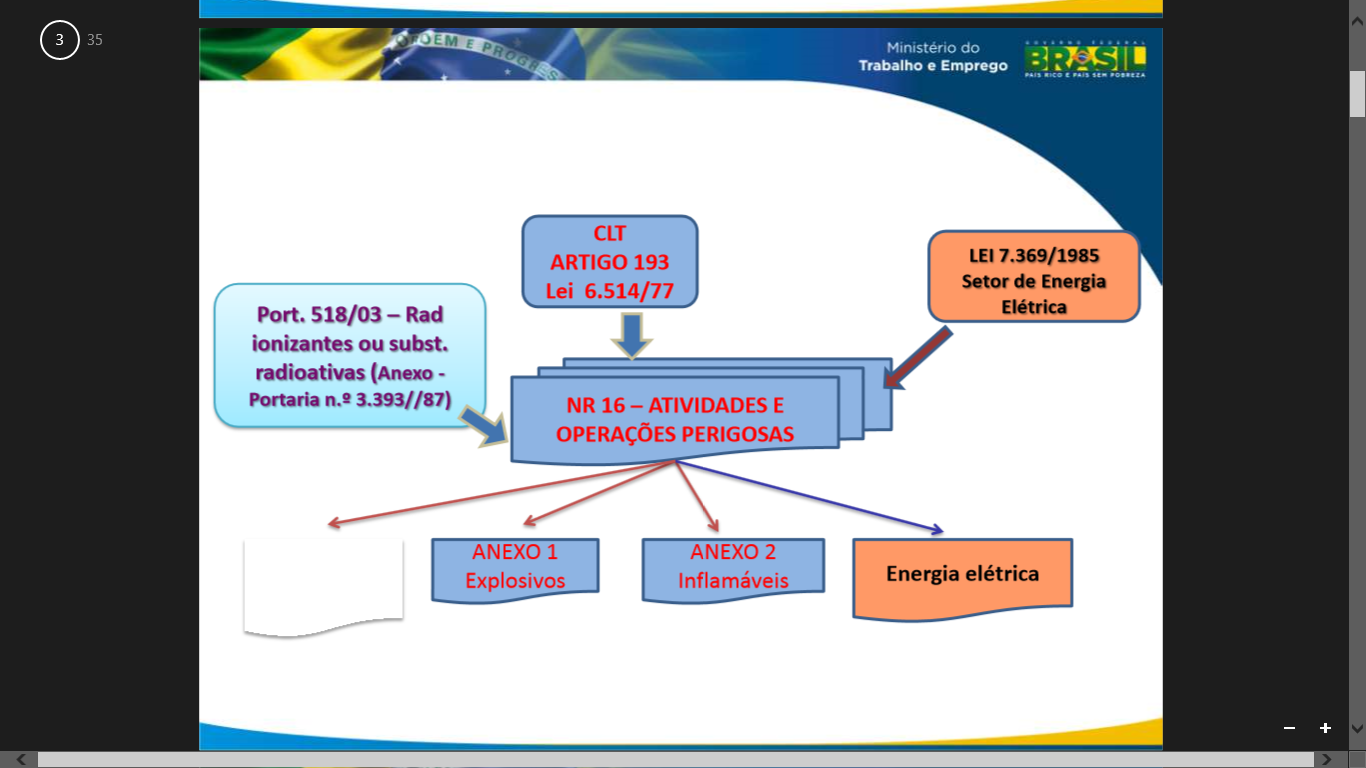 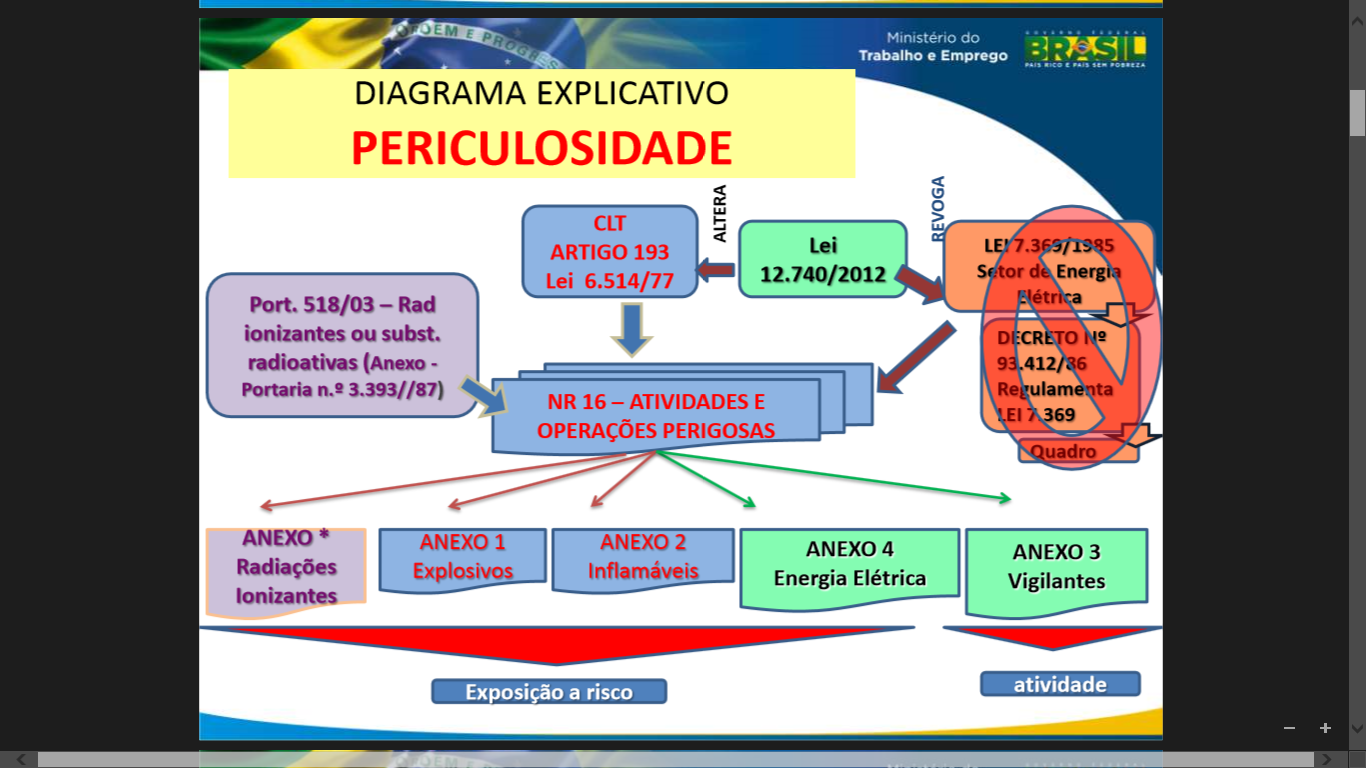 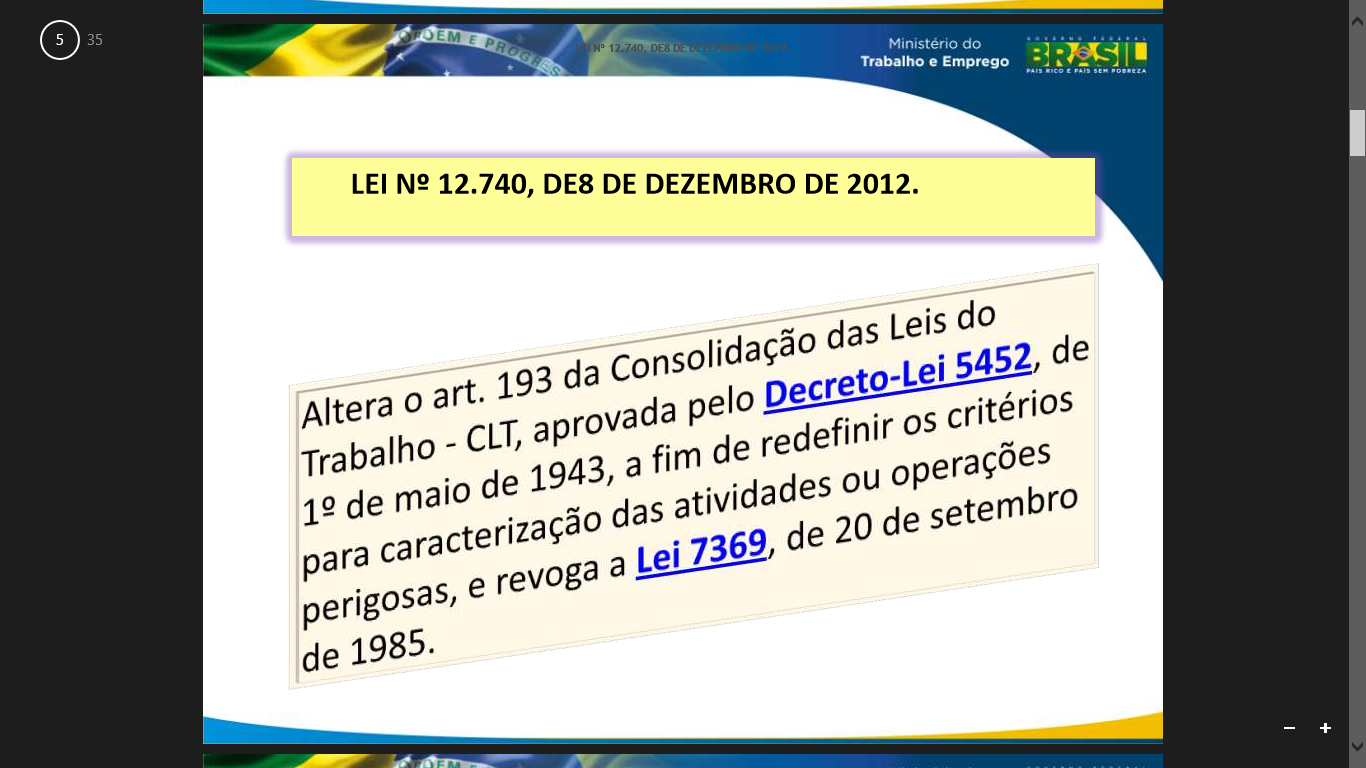 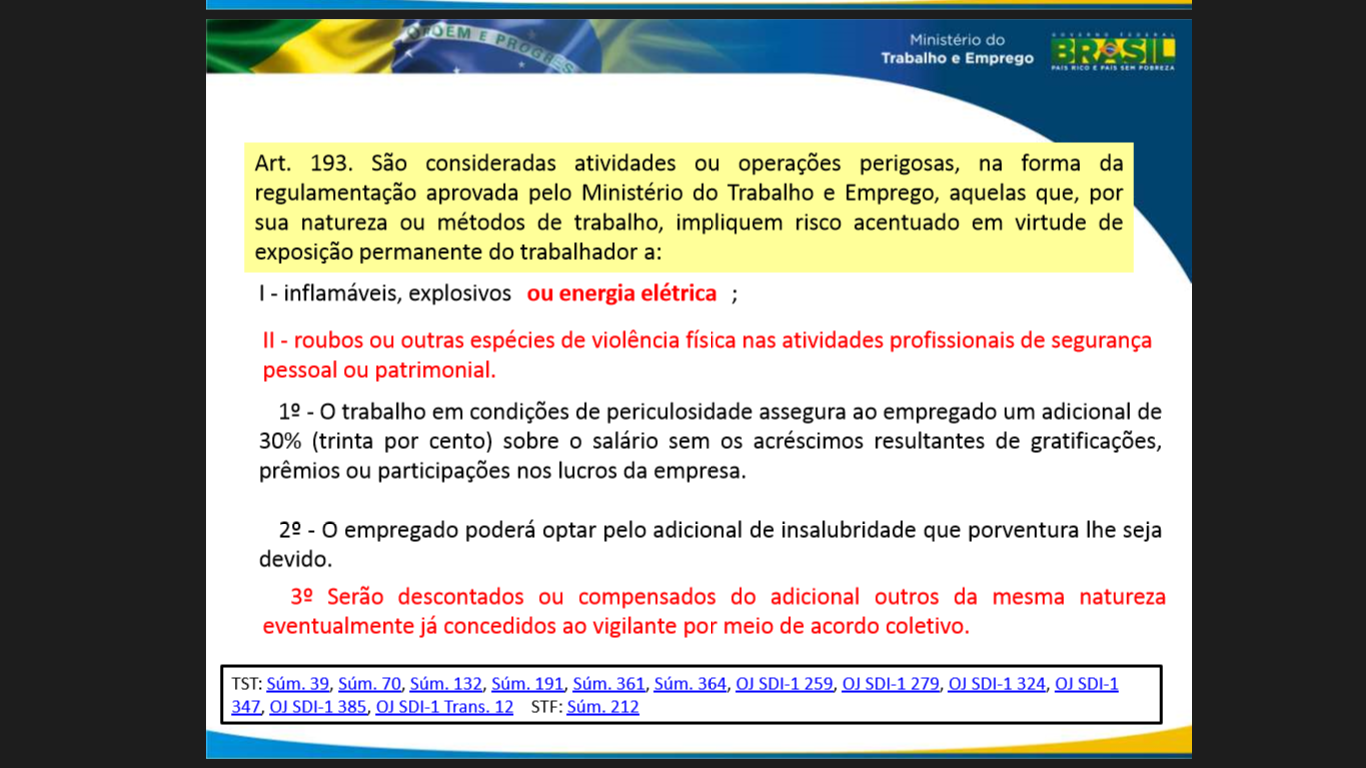 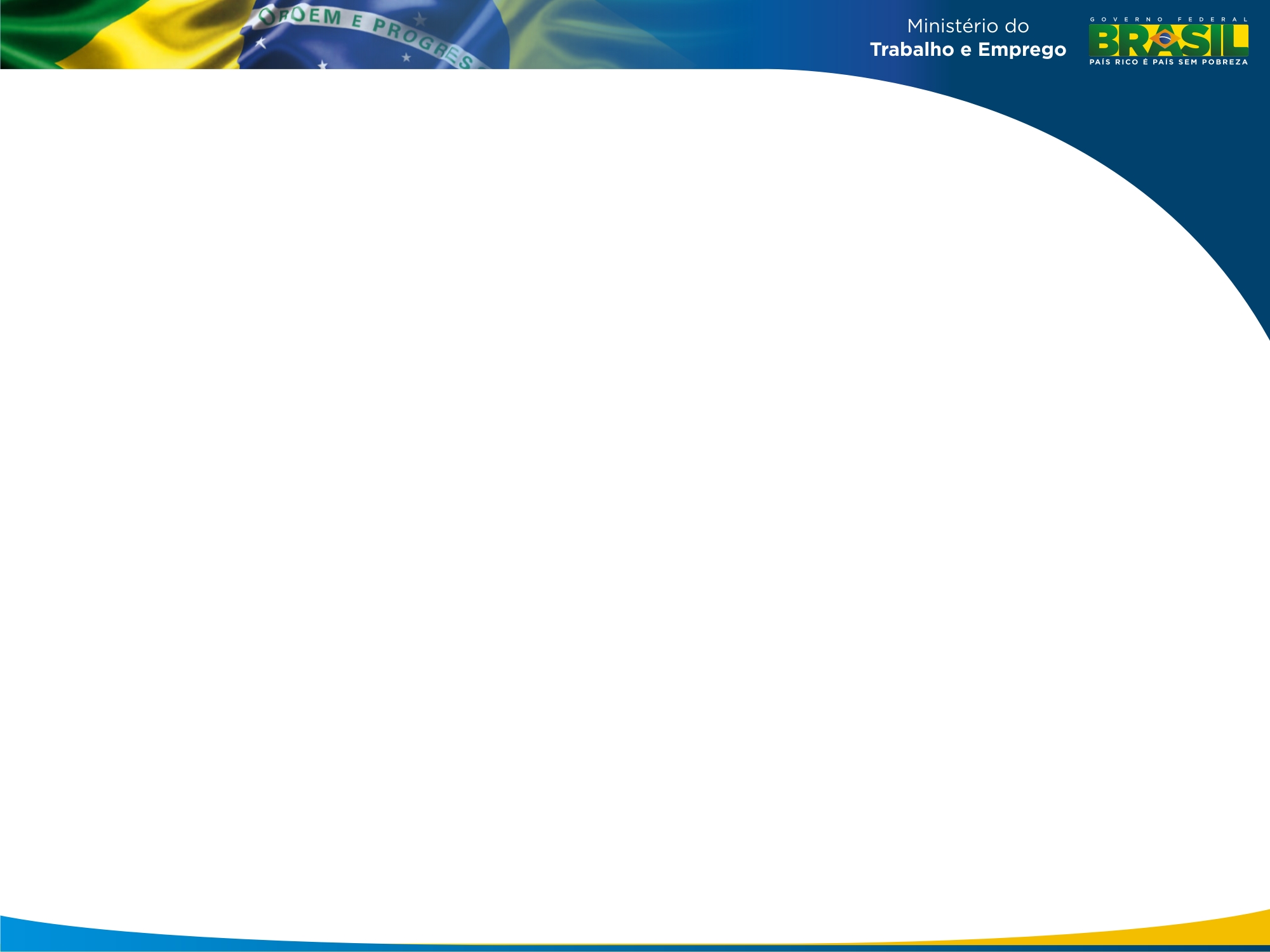 Processo de Regulamentação
Definição de prioridades

Formulação de texto técnico básico

Consulta pública

Discussão tripartite

Análise final

Publicação

Acompanhamento da implementação
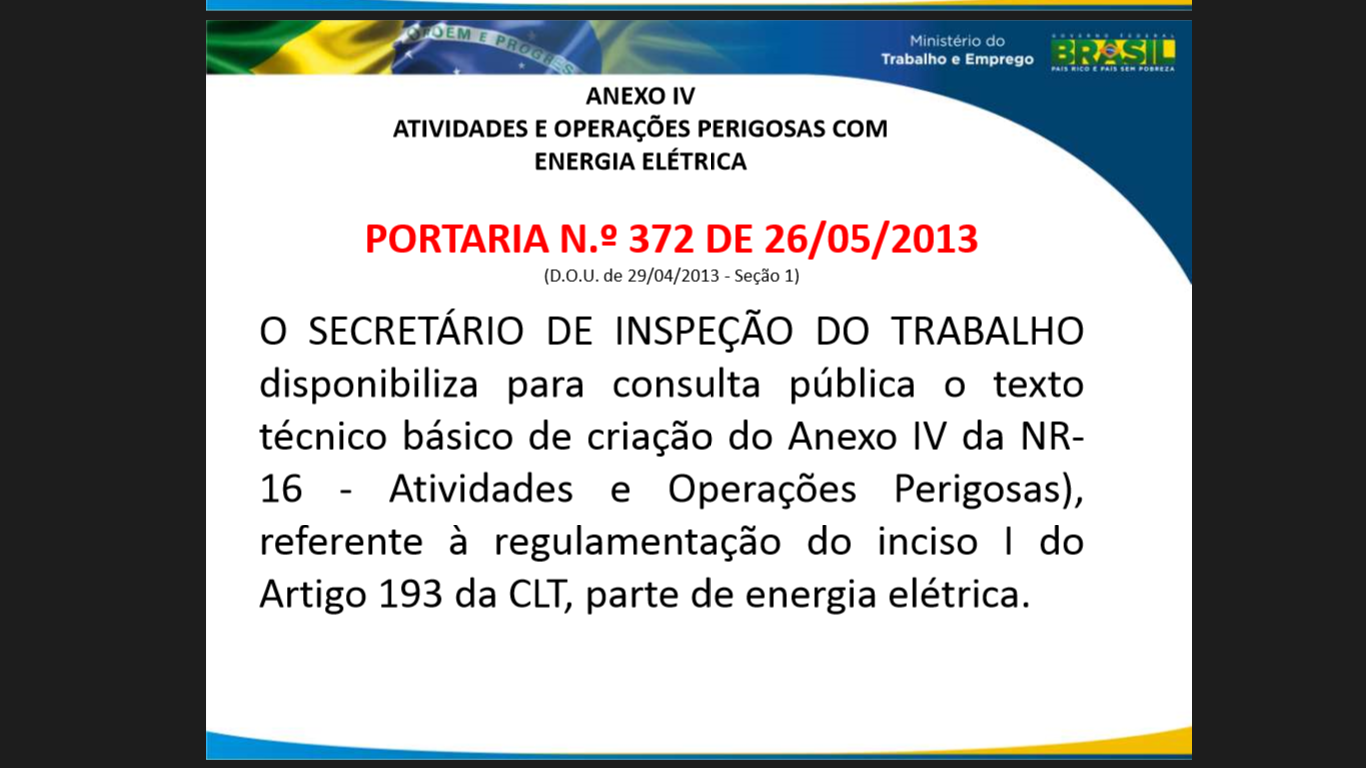 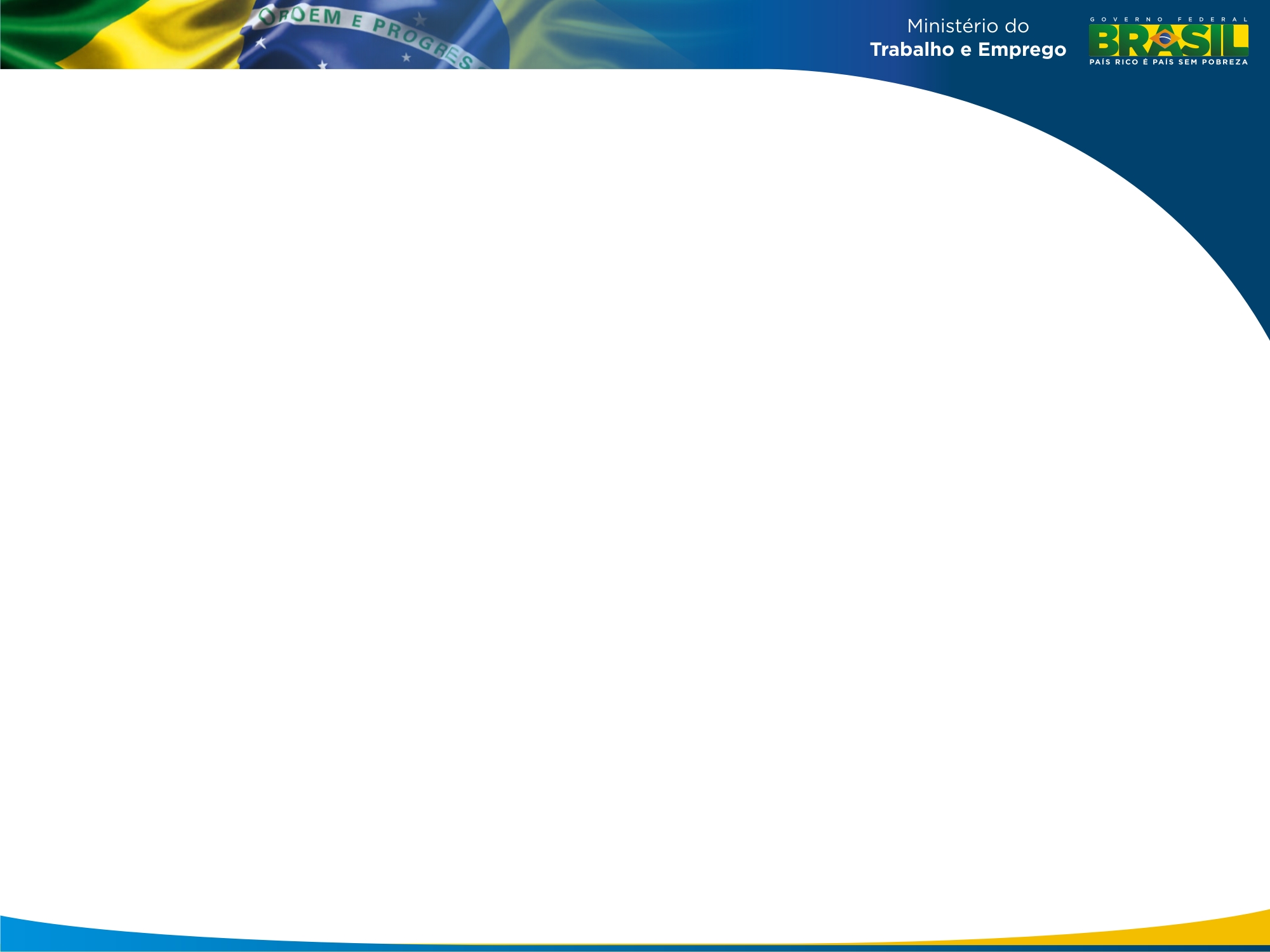 Portaria 1.078 de 16/07/2014
1. Têm direito ao adicional de periculosidade os trabalhadores:
a) que executam atividades ou operações em instalações ou equipamentos elétricos energizados em alta tensão;
b) que realizam atividades ou operações com trabalho em proximidade, conforme estabelece a NR-10;
c) que realizam atividades ou operações em instalações ou equipamentos elétricos energizados em baixa tensão no sistema elétrico de consumo - SEC, no caso de descumprimento do item 10.2.8 e seus subitens da NR10 - Segurança em Instalações e Serviços em Eletricidade;
d) das empresas que operam em instalações ou equipamentos integrantes do sistema elétrico de potência - SEP, bem como suas contratadas, em conformidade com as atividades e respectivas áreas de risco descritas no quadro I deste anexo.
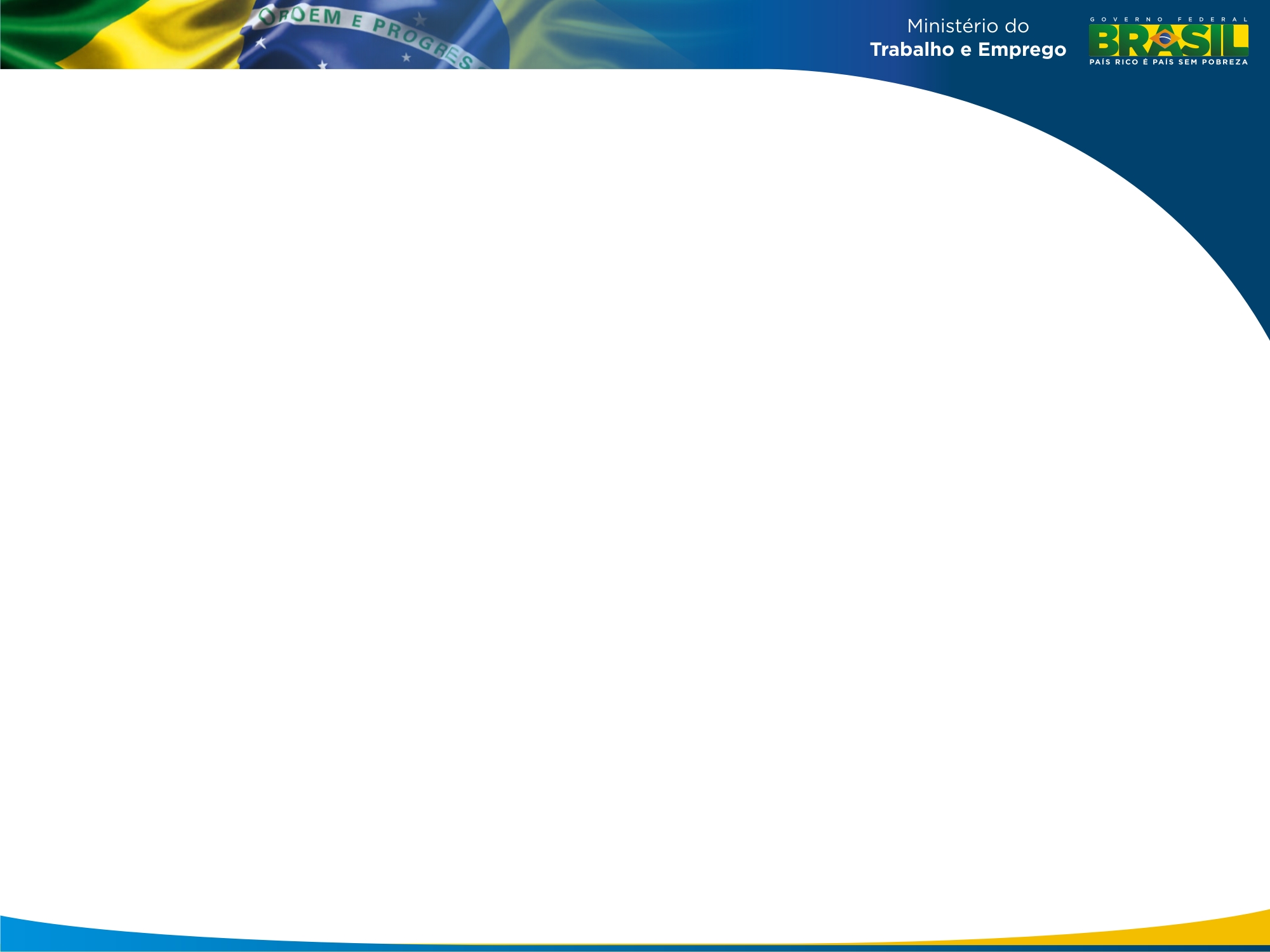 Portaria 1.078 de 16/07/2014
2. Não é devido o pagamento do adicional nas seguintes situações:
a) nas atividades ou operações no sistema elétrico de consumo em instalações ou equipamentos elétricos desenergizados e liberados para o trabalho, sem possibilidade de energização acidental, conforme estabelece a NR-10;
b) nas atividades ou operações em instalações ou equipamentos elétricos alimentados por extra-baixa tensão;
c) nas atividades ou operações elementares realizadas em baixa tensão, tais como o uso de equipamentos elétricos energizados e os procedimentos de ligar e desligar circuitos elétricos, desde que os materiais e equipamentos elétricos estejam em conformidade com as normas técnicas oficiais estabelecidas pelos órgãos competentes e, na ausência ou omissão destas, as normas internacionais cabíveis.
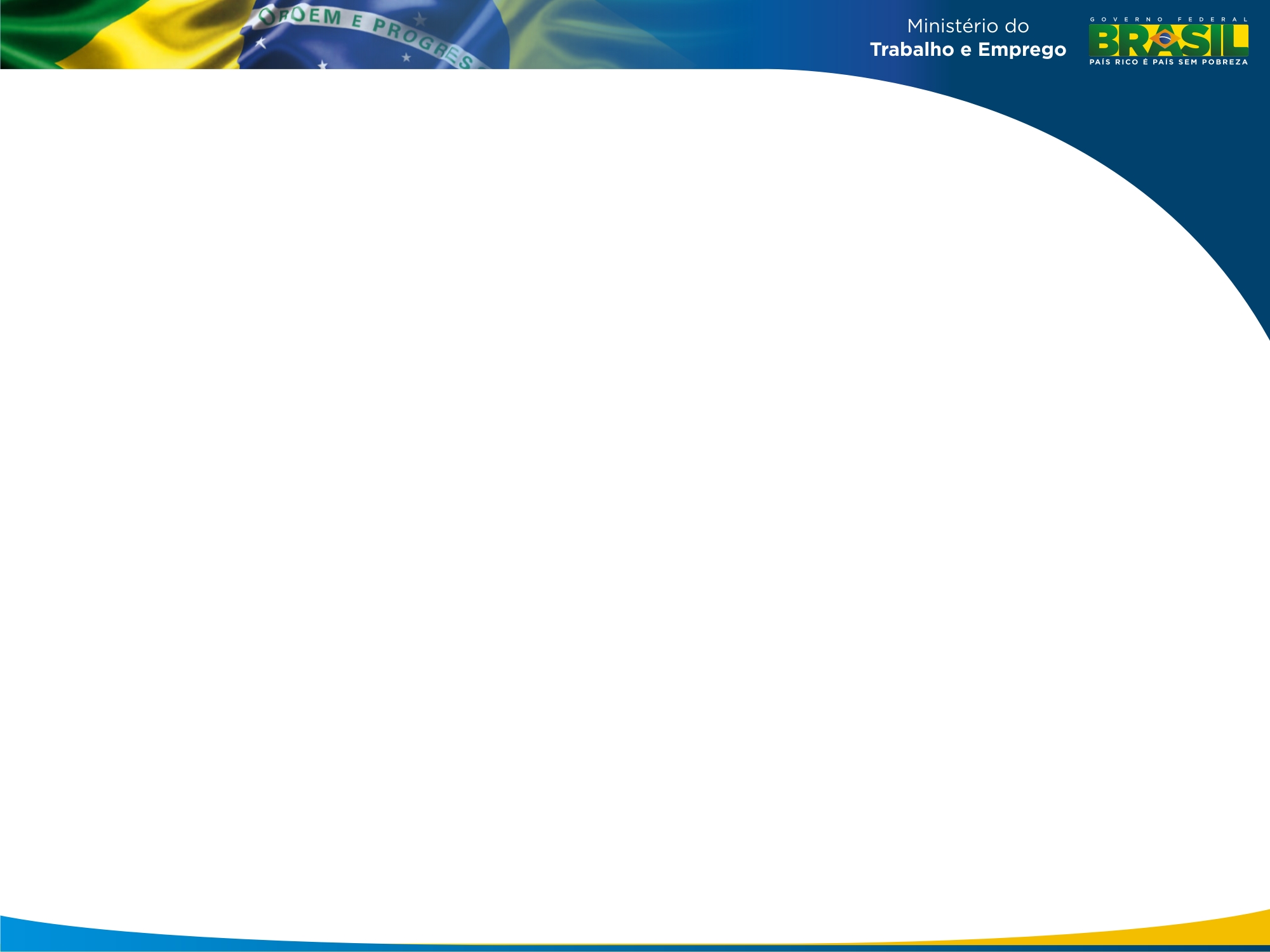 Portaria 1.078 de 16/07/2014
A Portaria vincula o Direito ao Adicional às seguintes variáveis:

sistema em que o trabalhador atua: no Sistema Elétrico de Potência – SEP ou no Sistema Elétrico de Consumo – SEC; 
tensão envolvida na atividade: em Alta Tensão (AT) ou em Baixa Tensão (BT); 
equipamentos ou instalações energizados ou desenergizados.
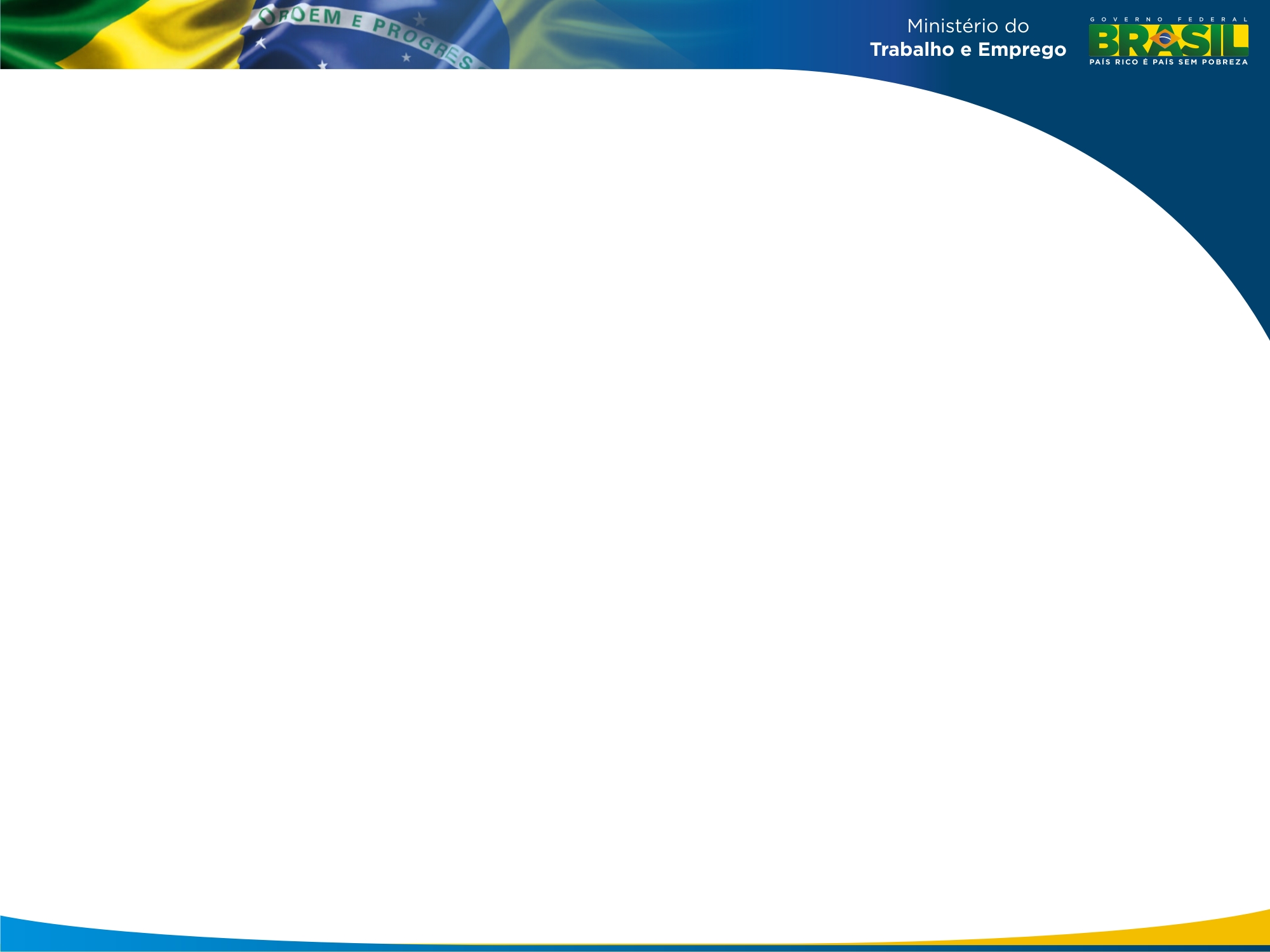 Portaria 1.078 de 16/07/2014
De acordo com a Norma Regulamentadora nº 10 (NR-10), o Sistema Elétrico de Potência – SEP é o “conjunto das instalações e equipamentos destinados à geração, transmissão e distribuição de energia elétrica até a medição, inclusive”. Por exclusão, o Sistema Elétrico de Consumo – SEC envolve os equipamentos e instalações que utilizam a energia gerada, transmitida e distribuída pelo SEP.
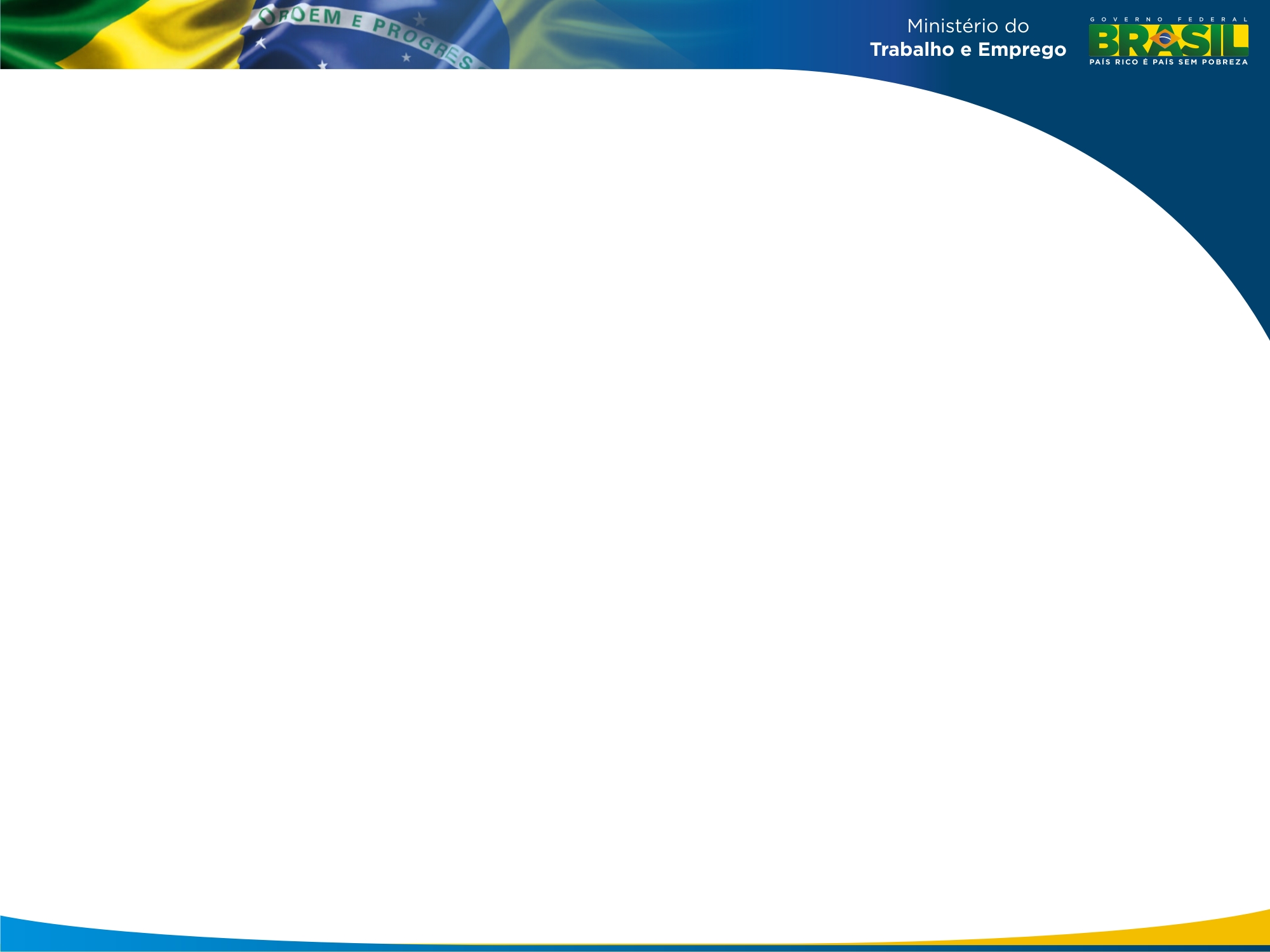 Portaria 1.078 de 16/07/2014
A NR-10 também classifica a tensão elétrica, distinguindo a Alta Tensão, que é tensão superior a 1000 volts em corrente alternada ou 1500 volts em corrente contínua, da Baixa Tensão, que é a tensão superior a 50 volts em corrente alternada ou 120 volts em corrente contínua e igual ou inferior a 1000 volts em corrente alternada ou 1500 volts em corrente contínua.
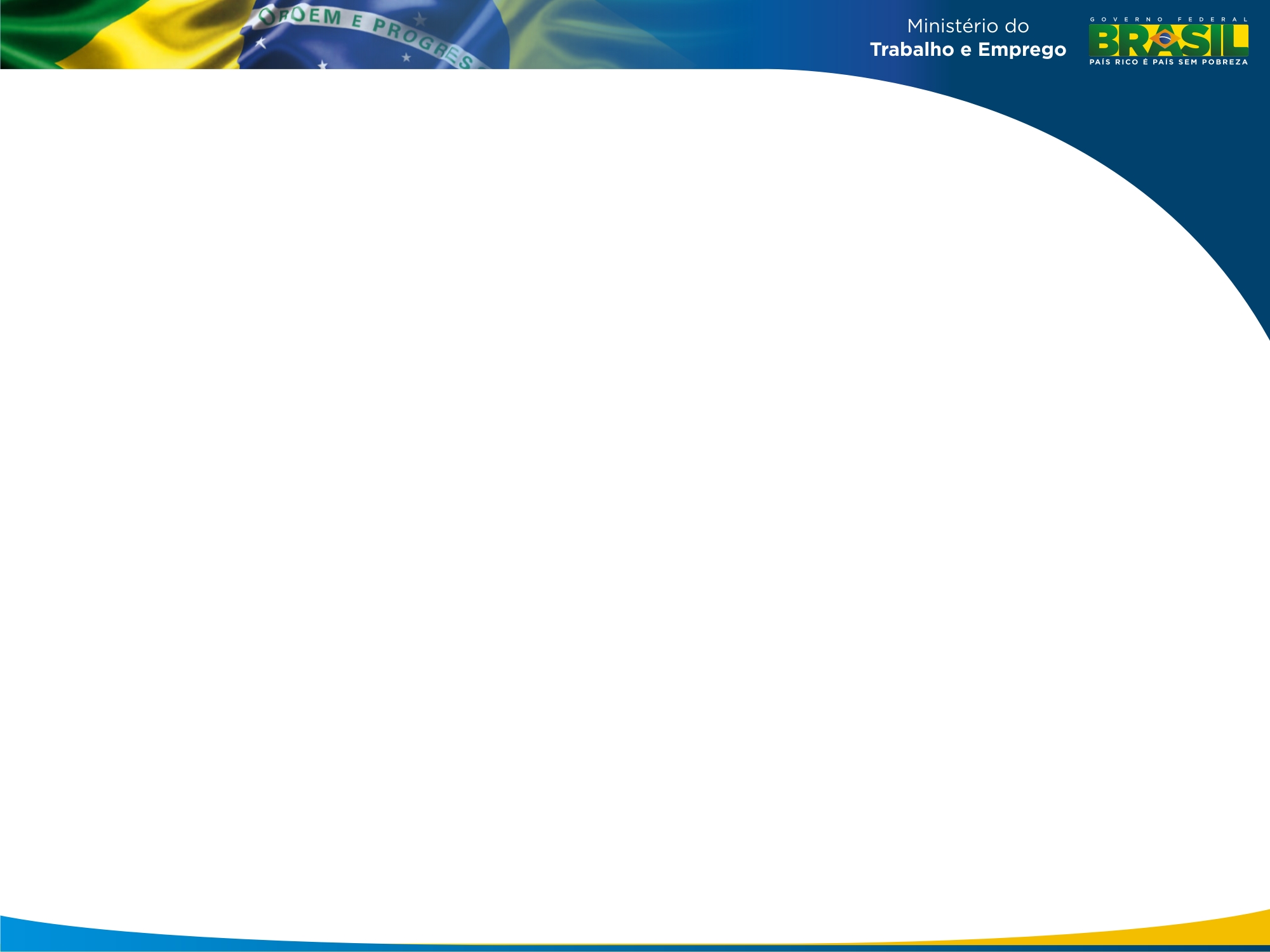 Portaria 1.078 de 16/07/2014
Com relação às instalações e equipamentos que operam com Extra-Baixa Tensão, os quais por definição não são sujeitos à NR-10, os trabalhadores que aí executam atividades ou operações não têm direito ao adicional de periculosidade, conforme expresso no item 2, alínea b da Portaria 1.078/2014:
2. Não é devido o pagamento do adicional nas seguintes situações:
(...)
b) nas atividades ou operações em instalações ou equipamentos elétricos alimentados por extra-baixa tensão.
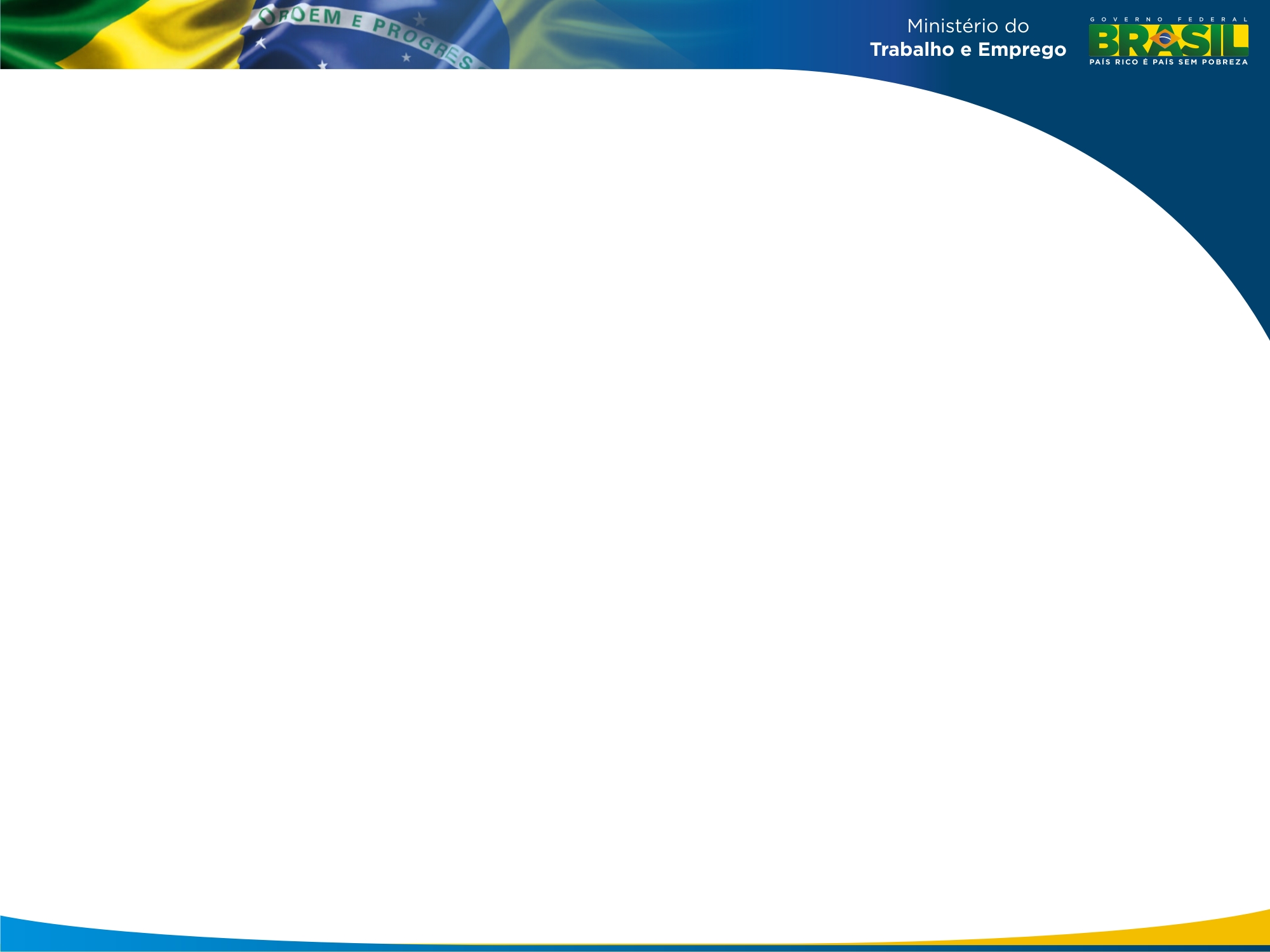 Portaria 1.078 de 16/07/2014
Em se tratando de atividades executadas em equipamentos ou instalações no SEP, o direito ao adicional de periculosidade encontra-se expressamente definido no item1, alínea d da Portaria 1.078/2014. 
Desse modo, fazem jus ao recebimento do adicional de periculosidade os trabalhadores de empresas que operam em instalações ou equipamentos integrantes do SEP, ainda que sejam trabalhadores terceirizados, quando no desempenho das atividades e áreas de risco mencionadas no Quadro I: 
1. Têm direito ao adicional de periculosidade os trabalhadores:
(...)
d) das empresas que operam em instalações ou equipamentos integrantes do sistema elétrico de potência - SEP, bem como suas contratadas, em conformidade com as atividades e respectivas áreas de risco descritas no quadro I deste anexo.
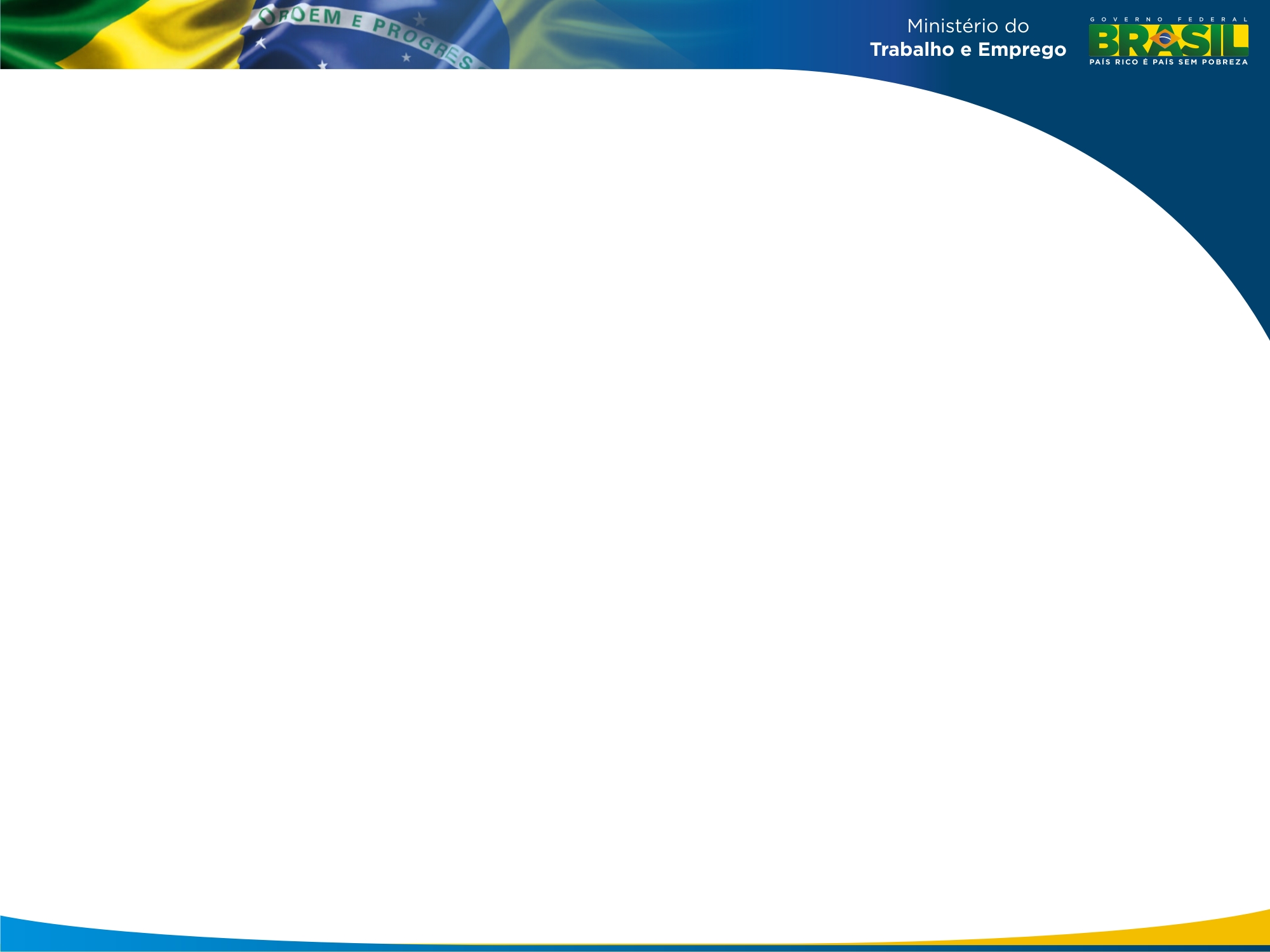 Portaria 1.078 de 16/07/2014
Assim, pelo Quadro I da Portaria 1.078/2014, concede-se o direito à periculosidade aos trabalhadores que executam atividades no SEP em Alta Tensão em equipamentos ou instalações energizadas e desenergizadas, mas com a possibilidade de energização acidental ou por falha operacional.
Ainda, o Quadro I também concede a periculosidade em caso de atividades e operações em equipamentos ou instalações do SEP em Baixa Tensão, quando energizados ou desenergizados, mas com a possibilidade de energização acidental ou por falha operacional.
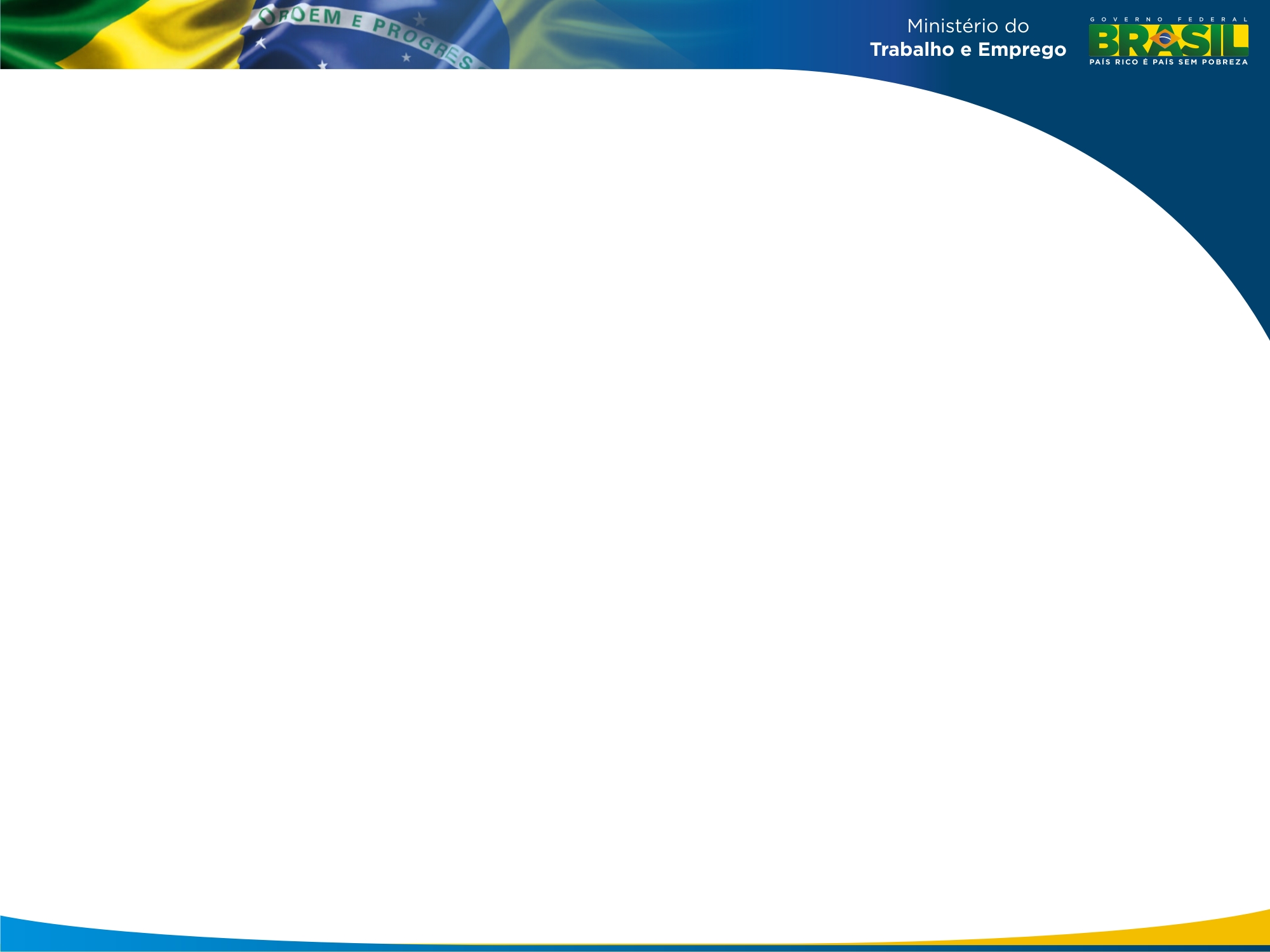 Portaria 1.078 de 16/07/2014
Ressalte-se, portanto, que as atividades e as respectivas áreas de risco desenvolvidas no SEP que ensejam a percepção do adicional de periculosidade se encontram listadas nos itens 4.1 e 4.2, bem como no Quadro I da Portaria 1.078/2014.
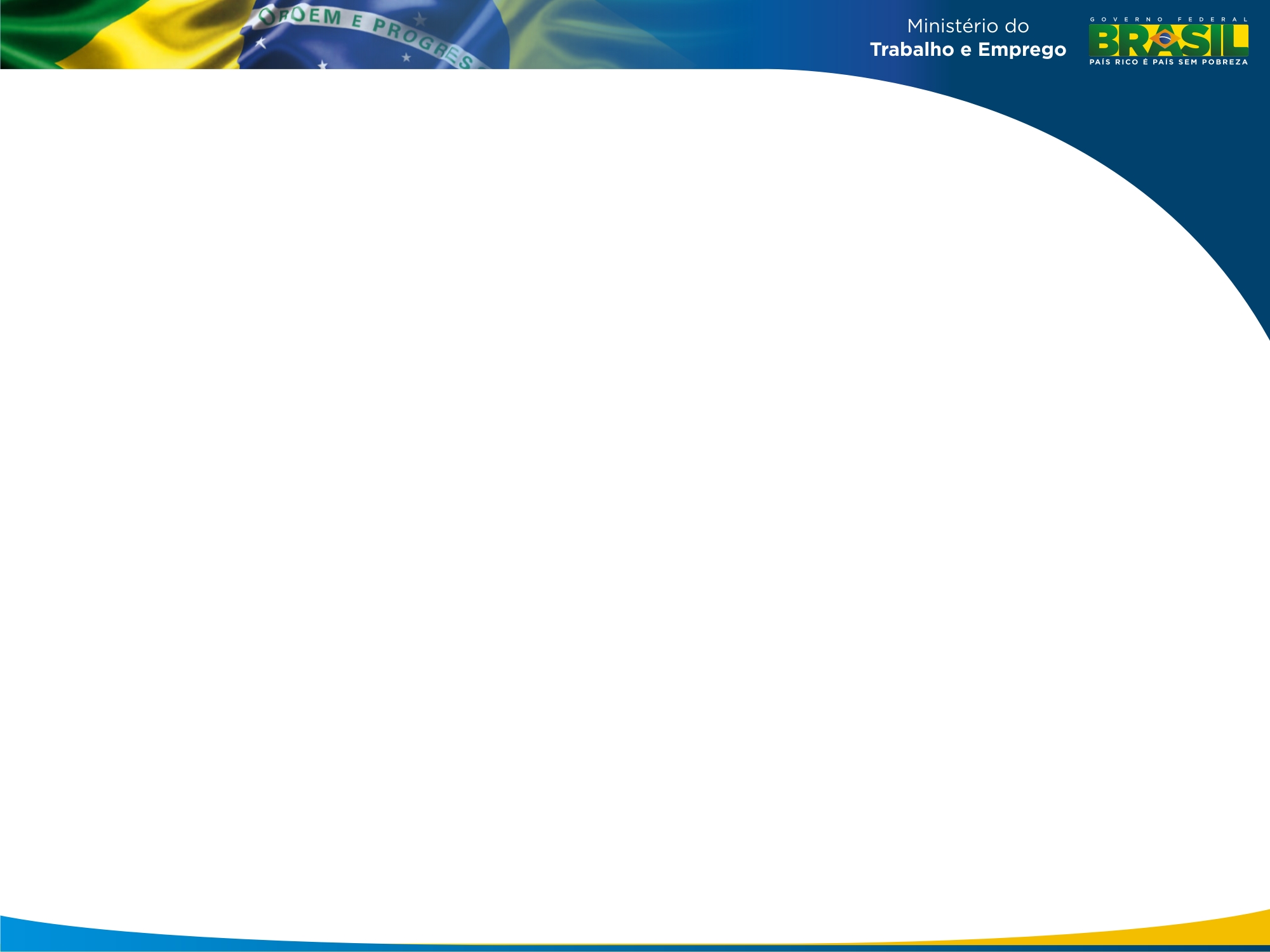 Portaria 1.078 de 16/07/2014
SISTEMA ELÉTRICO DE CONSUMO – SEC  

Com relação à periculosidade para as atividades executadas em equipamentos ou instalações do SEC, observam-se algumas peculiaridades. 
Inicialmente a Portaria 1.078/2014 confere, de uma forma geral, aos trabalhadores que executam atividades em Alta Tensão em equipamentos ou instalações energizados o direito ao adicional de periculosidade, conforme item 1, alínea a
1. Têm direito ao adicional de periculosidade os trabalhadores:
a) que executam atividades ou operações em instalações ou equipamentos elétricos energizados em alta tensão;
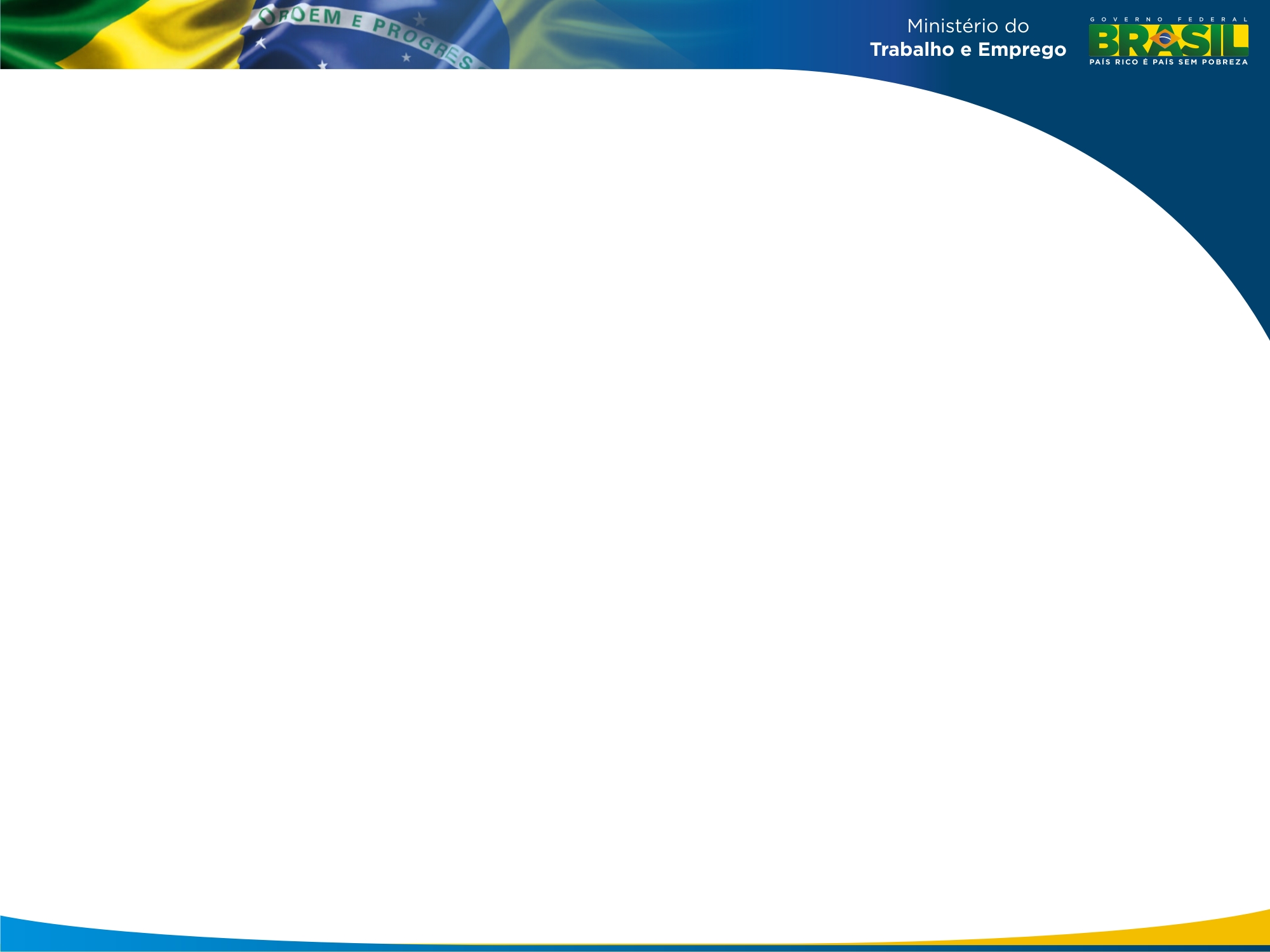 Portaria 1.078 de 16/07/2014
SISTEMA ELÉTRICO DE CONSUMO – SEC  

Portanto, por força do disposto nesse item, os trabalhadores do SEC também têm direito à periculosidade quando realizam atividades em Alta Tensão em equipamentos ou instalações energizados.
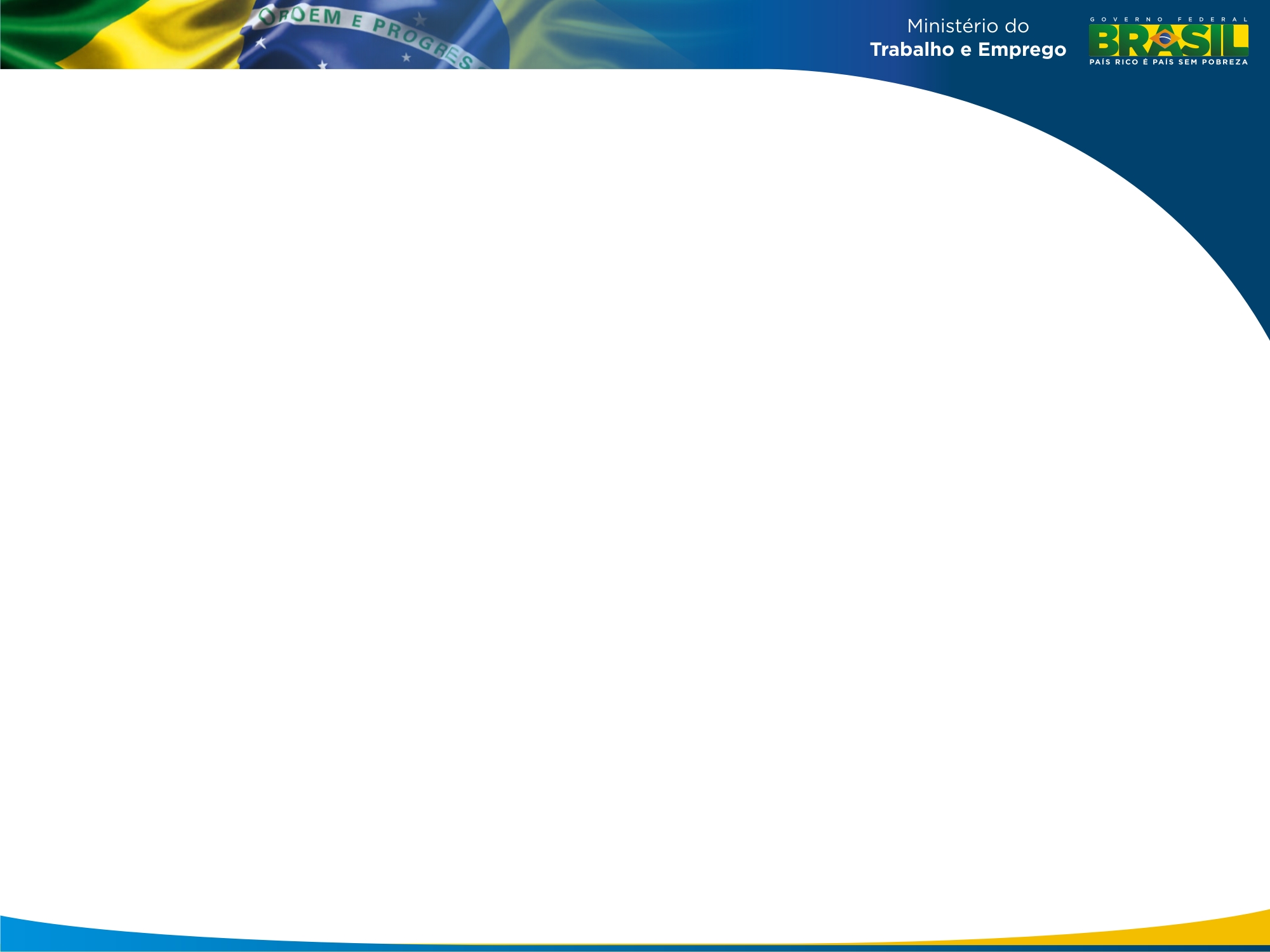 Portaria 1.078 de 16/07/2014
SISTEMA ELÉTRICO DE CONSUMO – SEC  

Também faz jus ao recebimento de periculosidade o trabalho realizado no SEC em Baixa Tensão em instalações ou equipamentos energizados e que não observem o disposto no item 10.2.8 da NR-10, nos termos do item 1, alínea c. 
1. Têm direito ao adicional de periculosidade os trabalhadores:
(...)
c) que realizam atividades ou operações em instalações ou equipamentos elétricos energizados em baixa tensão no sistema elétrico de consumo - SEC, no caso de descumprimento do item 10.2.8 e seus subitens da NR10 - Segurança em Instalações e Serviços em Eletricidade;
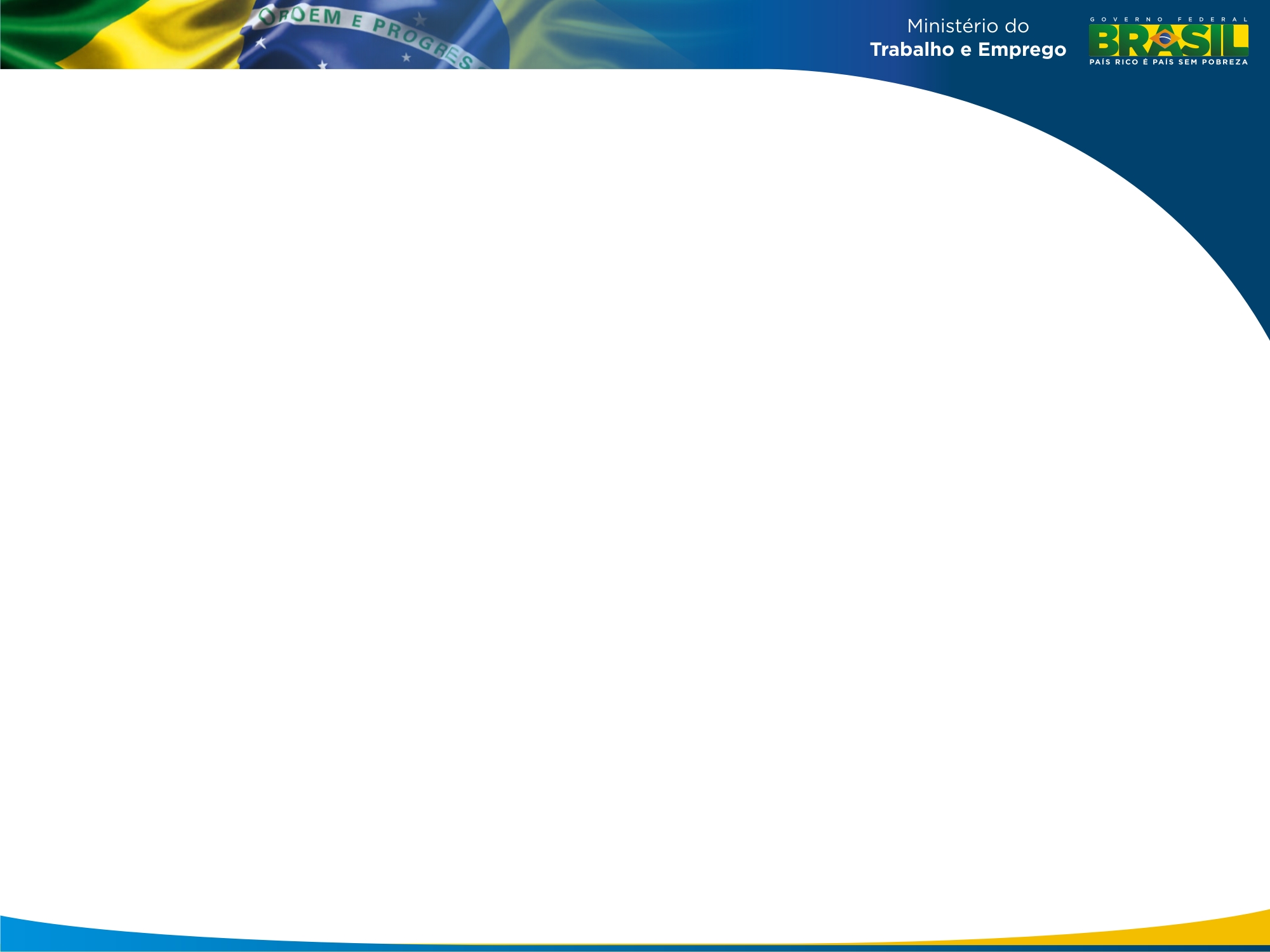 Portaria 1.078 de 16/07/2014
SISTEMA ELÉTRICO DE CONSUMO – SEC  

O item 10.2.8 da NR-10 estabelece as medidas de proteção coletiva a serem adotadas nos serviços em instalações elétricas, sendo que:

10.2.8.2 As medidas de proteção coletiva compreendem, prioritariamente, a desenergização elétrica conforme estabelece esta NR e, na sua impossibilidade, o emprego de tensão de segurança.
10.2.8.2.1 Na impossibilidade de implementação do estabelecido no subitem 10.2.8.2., devem ser utilizadas outras medidas de proteção coletiva, tais como: isolação das partes vivas, obstáculos, barreiras, sinalização, sistema de seccionamento automático de alimentação, bloqueio do religamento automático.
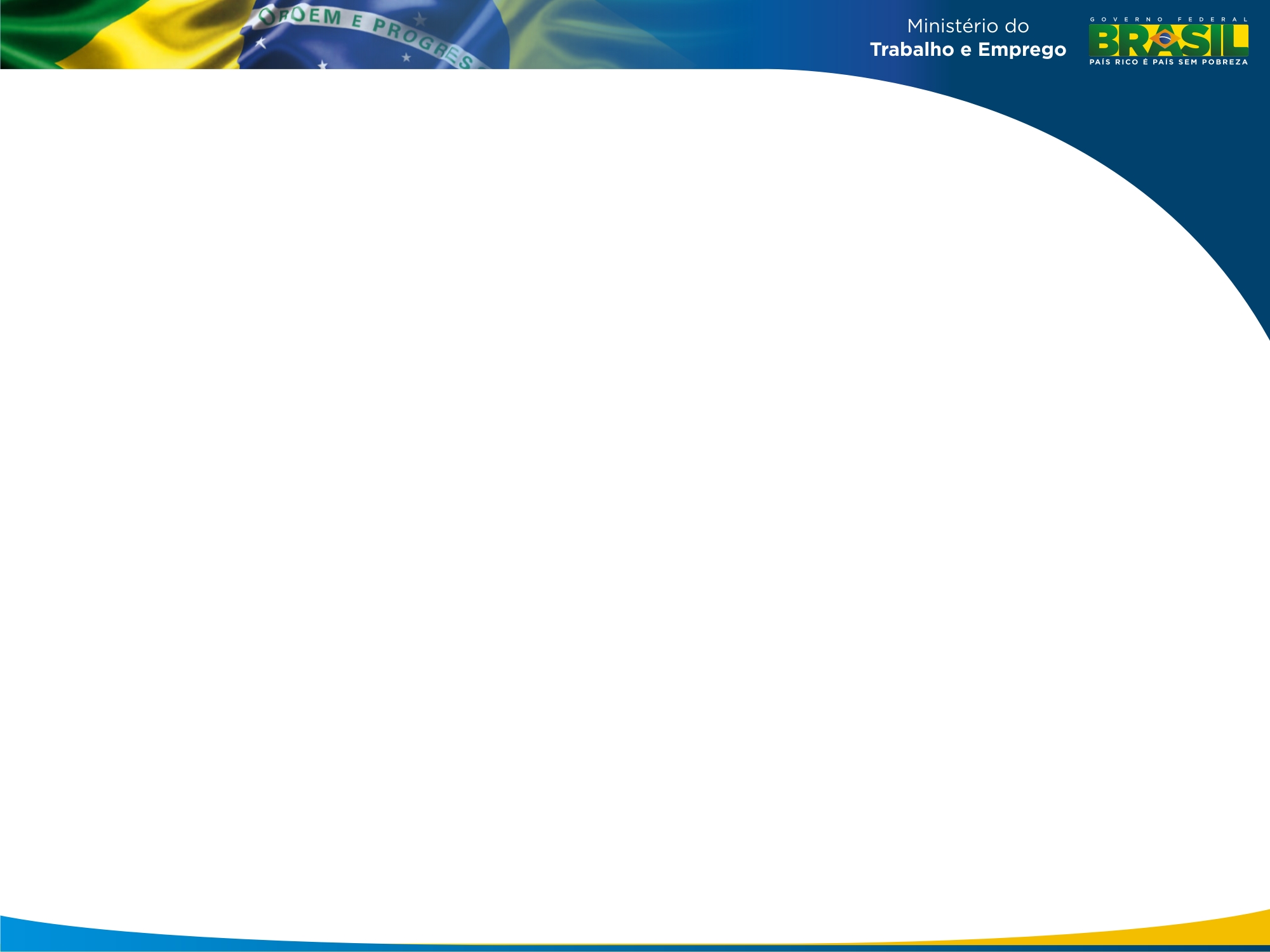 Portaria 1.078 de 16/07/2014
SISTEMA ELÉTRICO DE CONSUMO – SEC  

É dizer que, no SEC, as atividades realizadas em Baixa Tensão em equipamentos ou instalações que estejam energizados e que não adotem as medidas de proteção coletiva ali elencadas, fazem jus ao adicional de periculosidade.
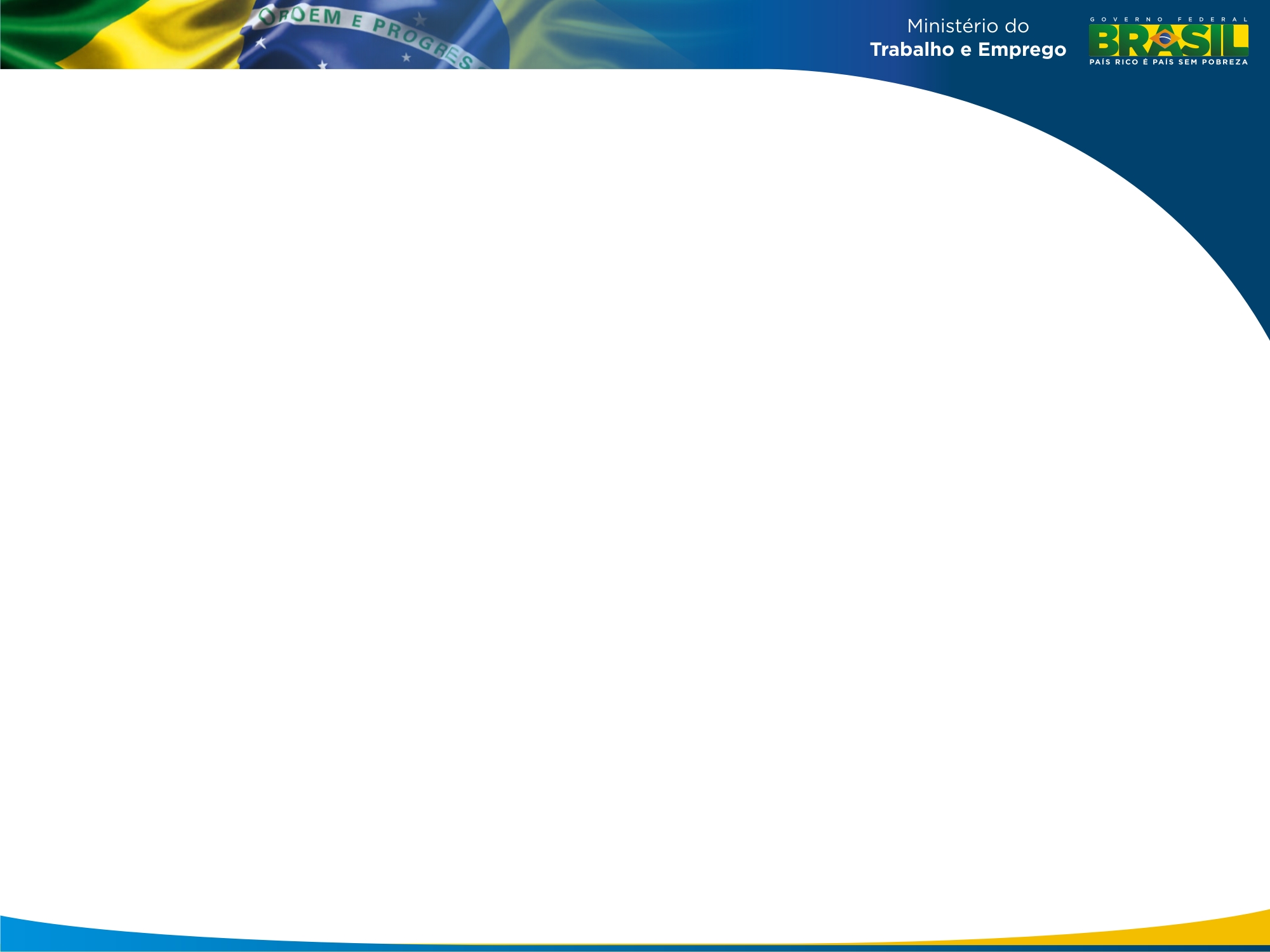 Portaria 1.078 de 16/07/2014
SISTEMA ELÉTRICO DE CONSUMO – SEC  

Já o item 2, alínea a, estabelece restrição ao SEC, ao definir que as instalações ou equipamentos elétricos desenergizados, sem a possibilidade de energização acidental, conforme a NR-10, não conferem o direito à periculosidade. 
2. Não é devido o pagamento do adicional nas seguintes situações:
a) nas atividades ou operações no sistema elétrico de consumo em instalações ou equipamentos elétricos desenergizados e liberados para o trabalho, sem possibilidade de energização acidental, conforme estabelece a NR-10;
 
Incluem-se aí, portanto, as atividades no SEC, tanto em Alta Tensão, quanto em Baixa Tensão, quando realizadas em modo desenergizado, sem a possibilidade de energização acidental, em conformidade com a NR-10.
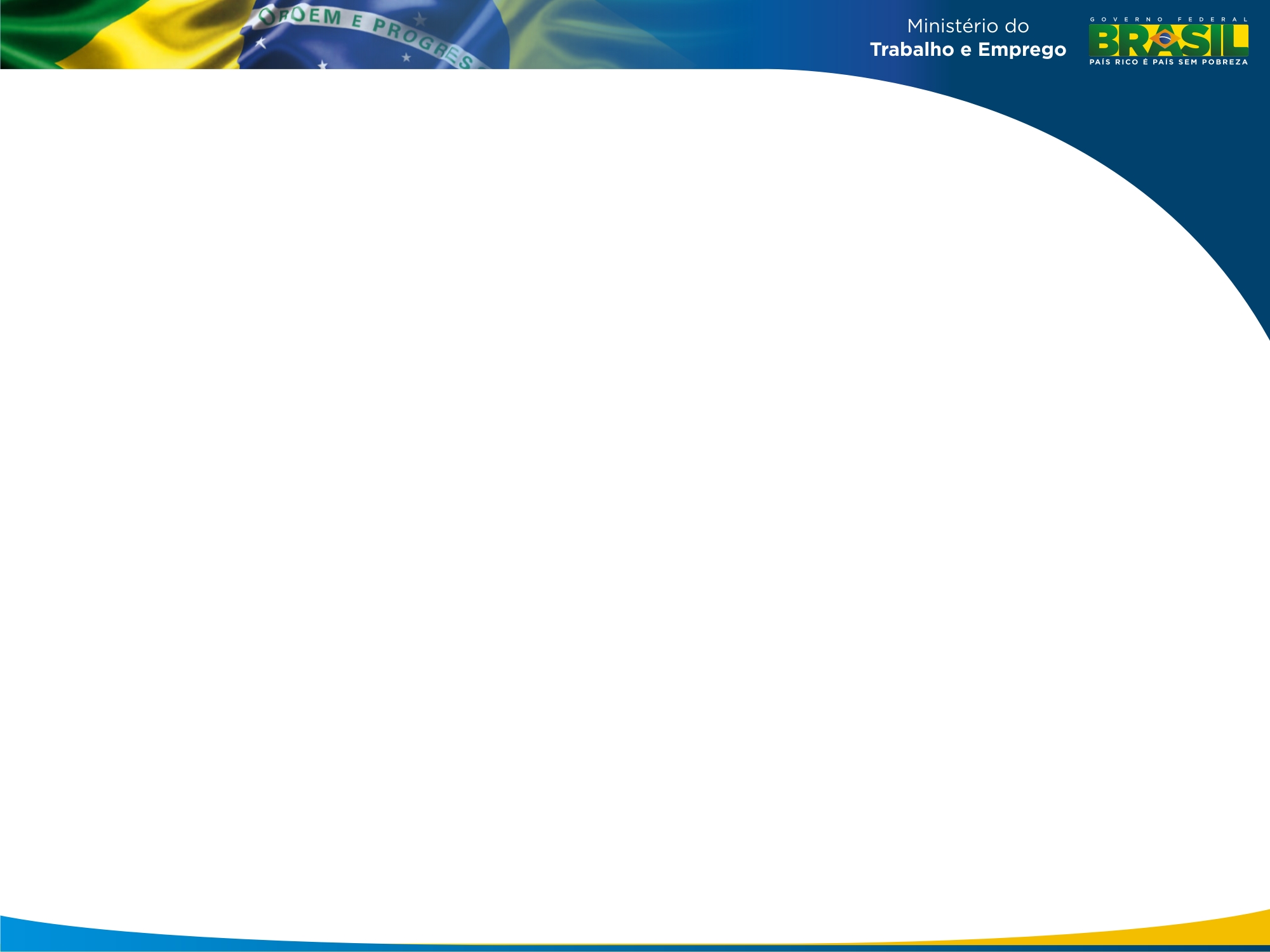 Portaria 1.078 de 16/07/2014
Vale destacar a definição de instalação elétrica desenergizada, de acordo com a NR-10:
10.5.1 Somente serão consideradas desenergizadas as instalações elétricas liberadas para trabalho, mediante os procedimentos apropriados, obedecida a seqüência abaixo:
a) seccionamento;
b) impedimento de reenergização;
c) constatação da ausência de tensão;
d) instalação de aterramento temporário com equipotencialização dos condutores dos circuitos;
e) proteção dos elementos energizados existentes na zona controlada (Anexo I);
f) instalação da sinalização de impedimento de reenergização.
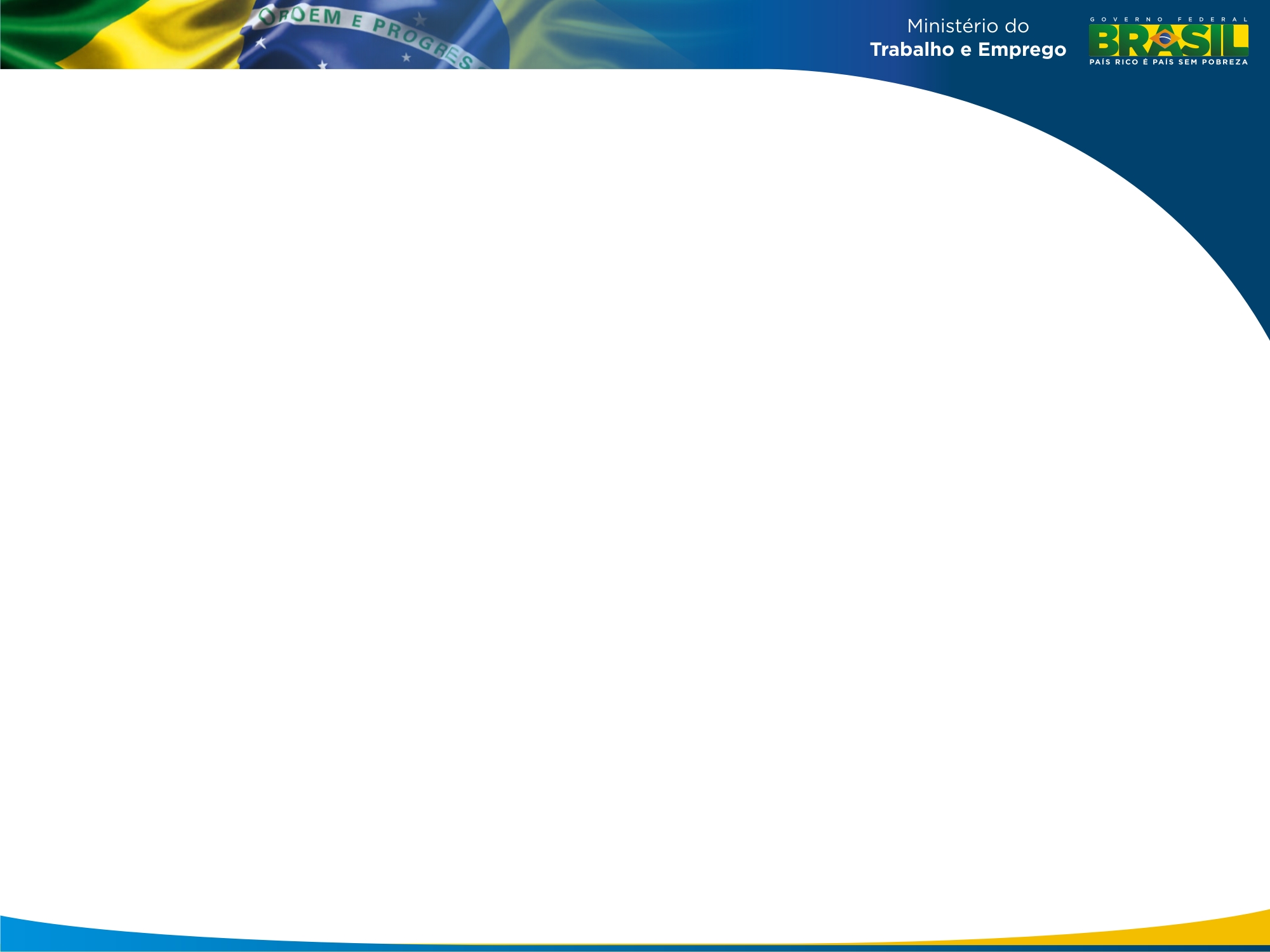 Portaria 1.078 de 16/07/2014
10.5.2 O estado de instalação desenergizada deve ser mantido até a autorização para reenergização, devendo ser reenergizada respeitando a seqüência de procedimentos abaixo:
a) retirada das ferramentas, utensílios e equipamentos;
b) retirada da zona controlada de todos os trabalhadores não envolvidos no processo de reenergização;
c) remoção do aterramento temporário, da equipotencialização e das proteções adicionais;
d) remoção da sinalização de impedimento de reenergização;
e) destravamento, se houver, e religação dos dispositivos de seccionamento
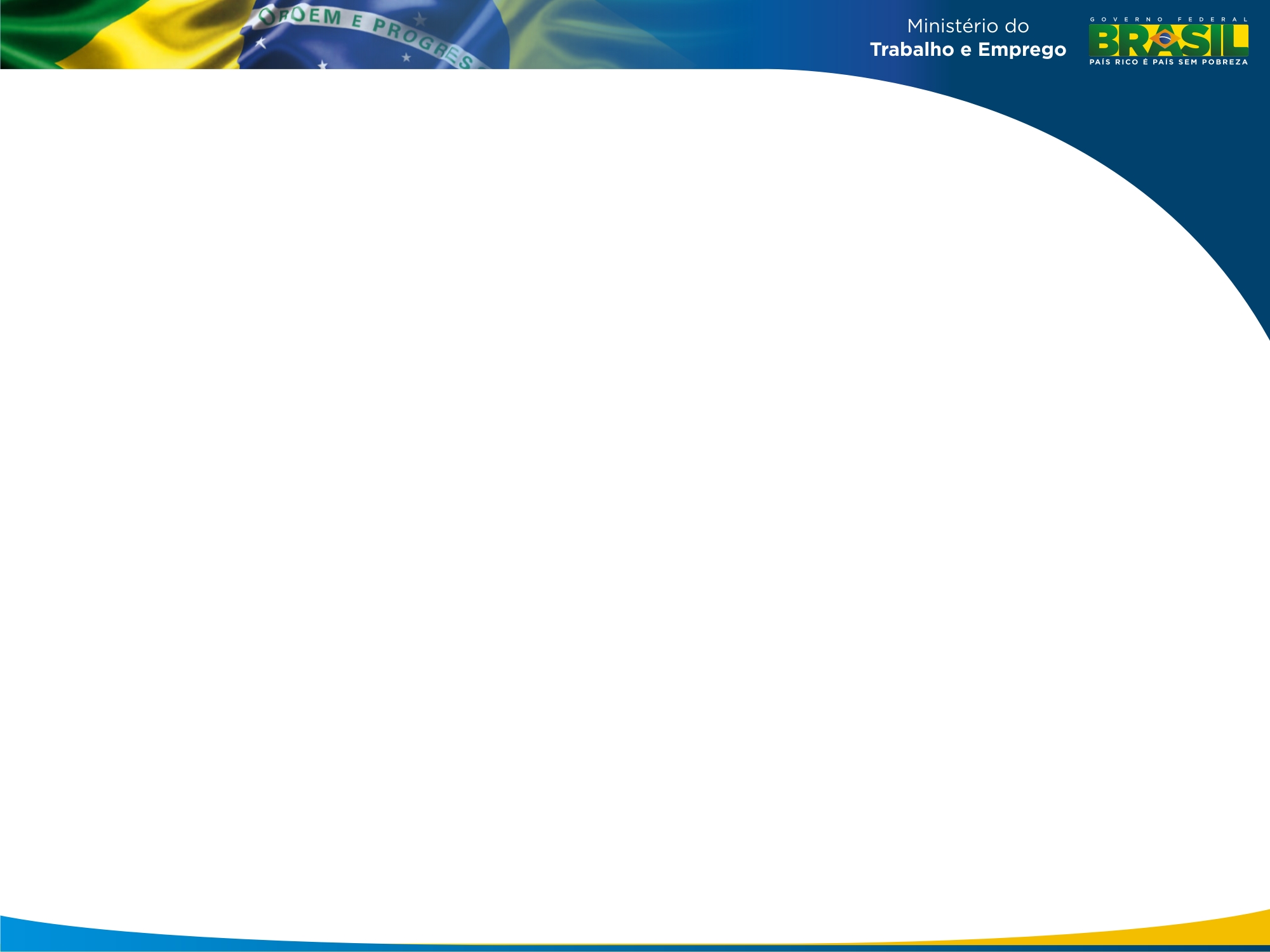 Portaria 1.078 de 16/07/2014
SISTEMA ELÉTRICO DE CONSUMO – SEC  

Por fim, a Portaria 1.078/2014 exclui, ainda, expressamente quais as atividades realizadas em Baixa Tensão que não dão direito ao recebimento de periculosidade, nos seguintes termos:

2. Não é devido o pagamento do adicional nas seguintes situações:
(...)
c) nas atividades ou operações elementares realizadas em baixa tensão, tais como o uso de equipamentos elétricos energizados e os procedimentos de ligar e desligar circuitos elétricos, desde que os materiais e equipamentos elétricos estejam em conformidade com as normas  técnicas oficiais estabelecidas pelos órgãos competentes e, na ausência ou omissão destas, as normas internacionais cabíveis.
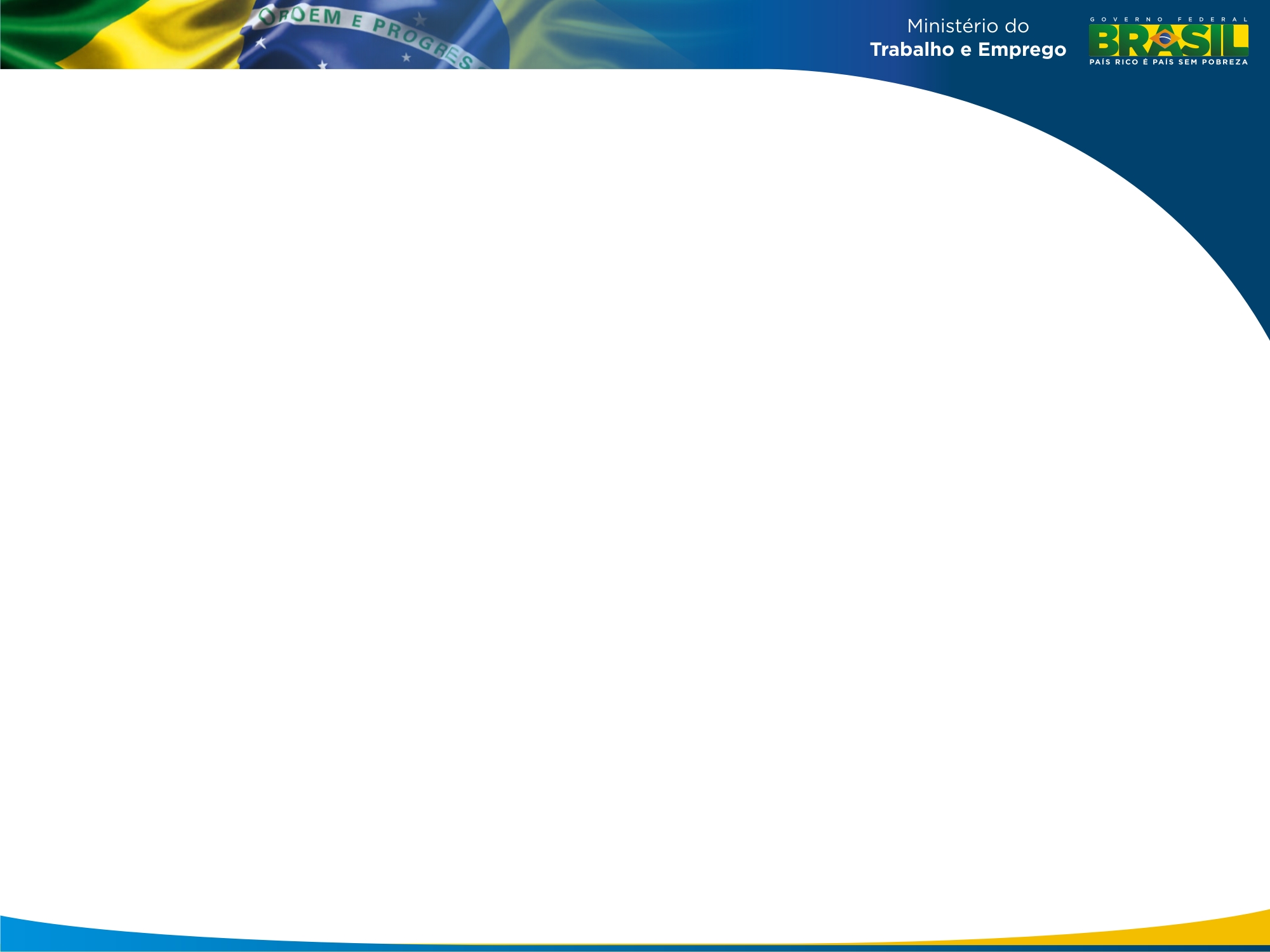 Portaria 1.078 de 16/07/2014
TRABALHO EM PROXIMIDADE
 
Também têm direito ao recebimento de adicional de periculosidade os trabalhadores que realizem trabalho em proximidade:

1. Têm direito ao adicional de periculosidade os trabalhadores:
(...)
b) que realizam atividades ou operações com trabalho em proximidade, conforme estabelece a NR-10;
 
O trabalho em proximidade é definido na NR-10 como sendo o trabalho durante o qual o trabalhador pode entrar na zona controlada, ainda que seja com uma parte do seu corpo ou com extensões condutoras, representadas por materiais, ferramentas ou equipamentos que manipule.
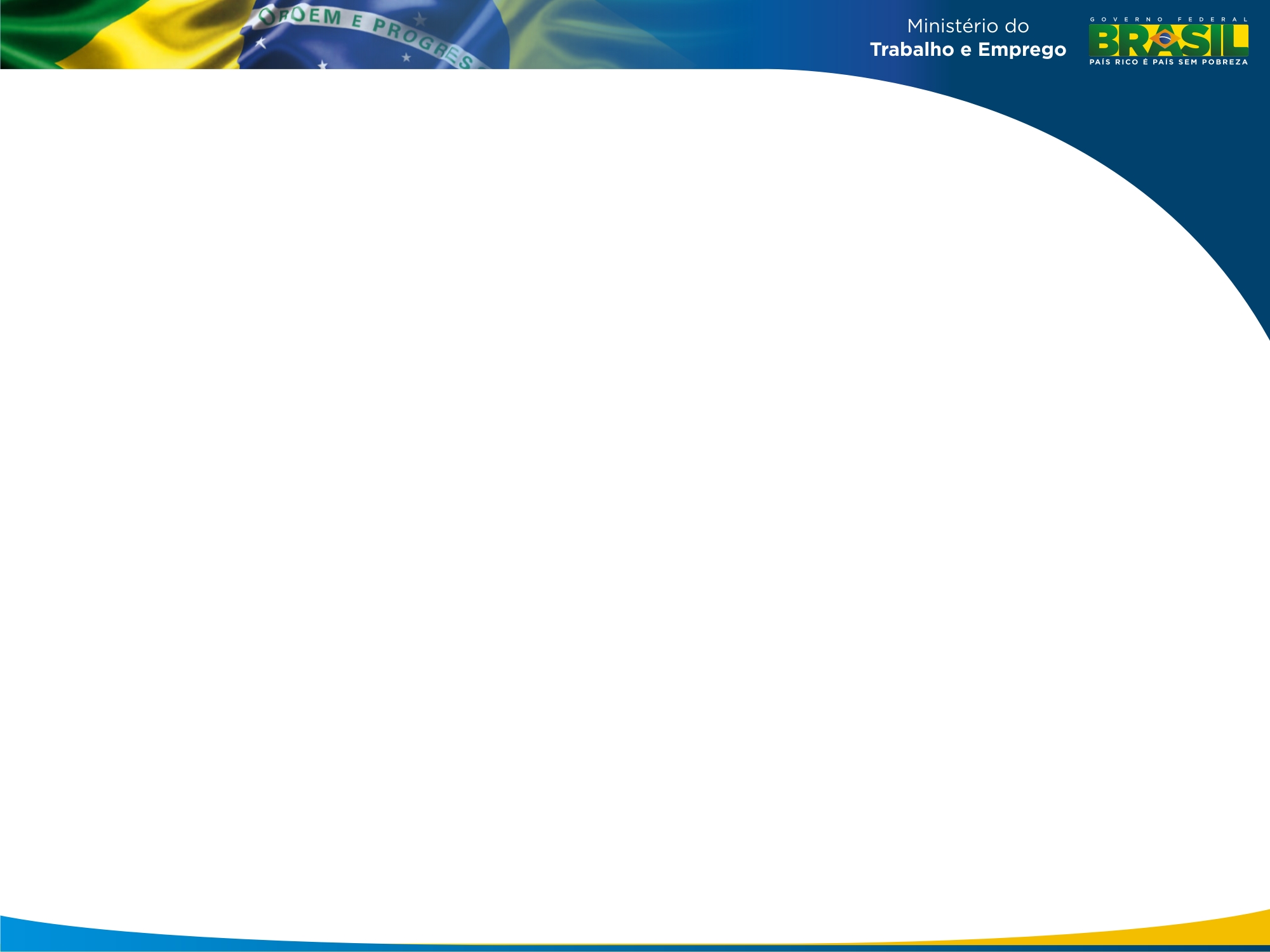 Muito Obrigado!
lumbrera@compuland.com.br